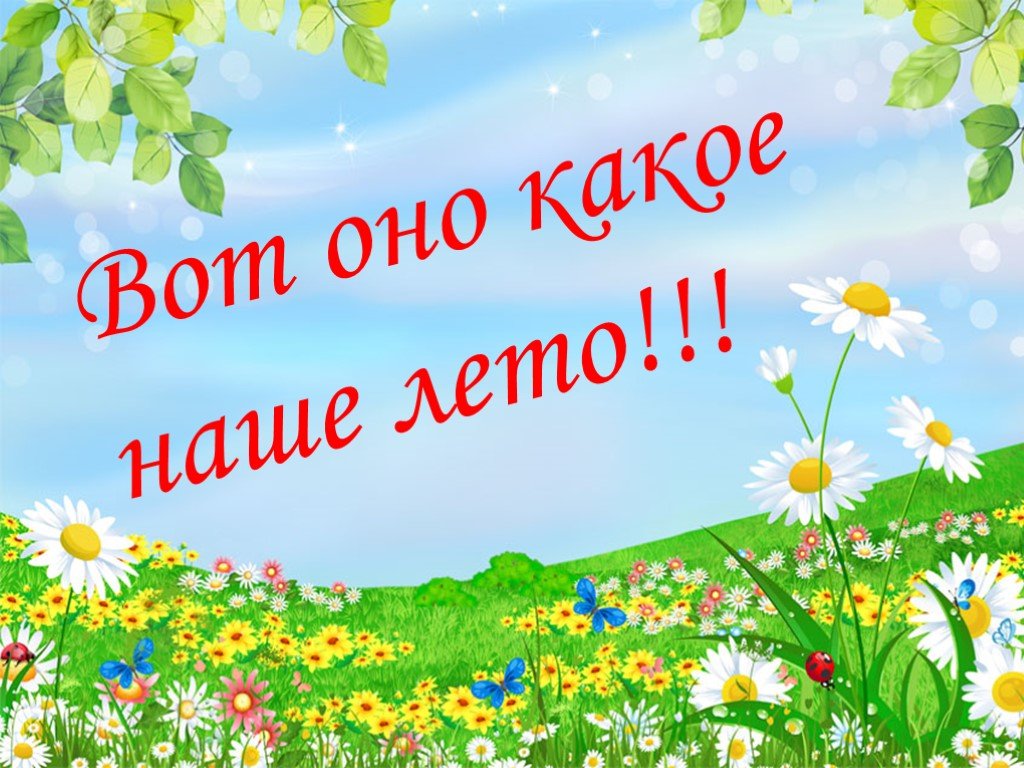 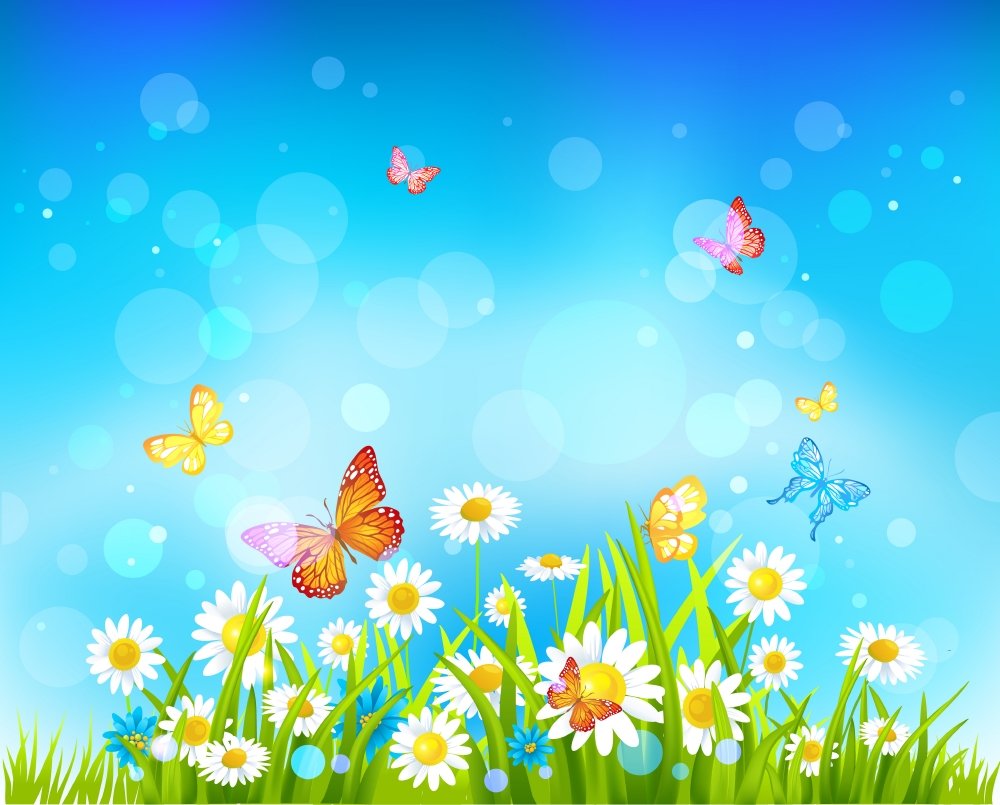 Цель данного периода: создание в группе и на участке детского сада максимально эффективных условий для организации оздоровительной работы и развития познавательных интересов воспитанников в летний период.
Задачи:
- сохранение и укрепление физического и психического здоровья воспитанников;
- формирование у воспитанников привычки к здоровому образу жизни;
- формирование навыков безопасного поведения;
- развитие познавательных интересов воспитанников;
- повышение компетентности родителей в вопросах организации летнего отдыха детей;
- привлечение семей к участию в воспитательном процессе;
- успешное прохождение адаптации.
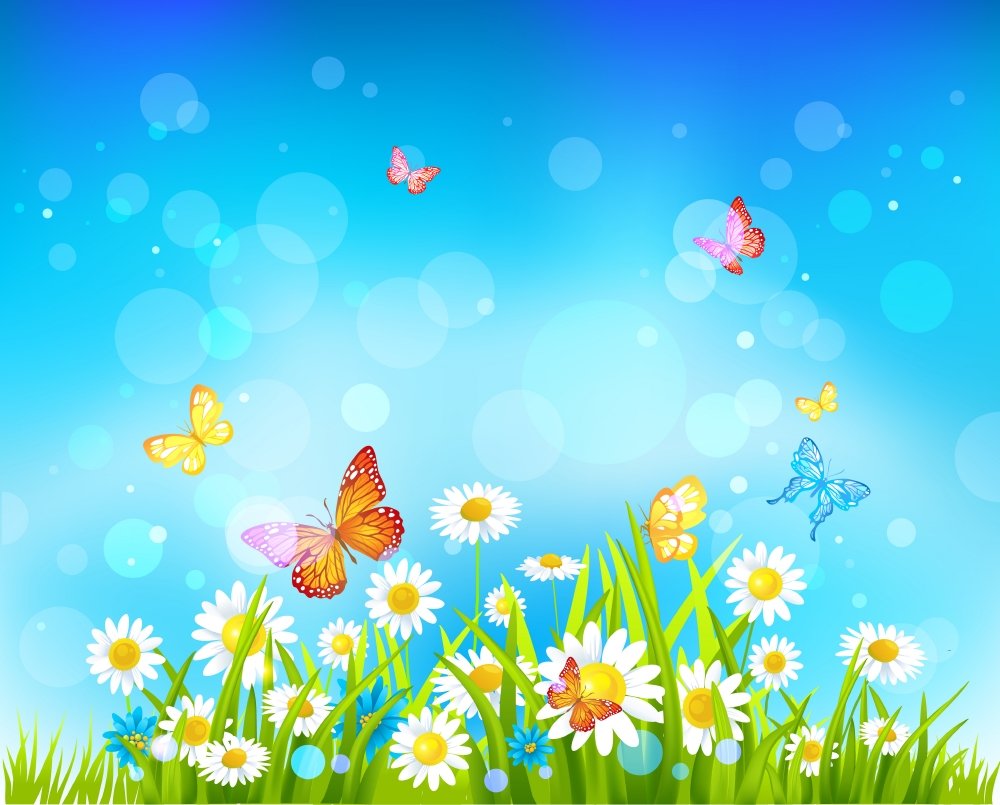 Здравствуй, лето, здравствуй, лето!
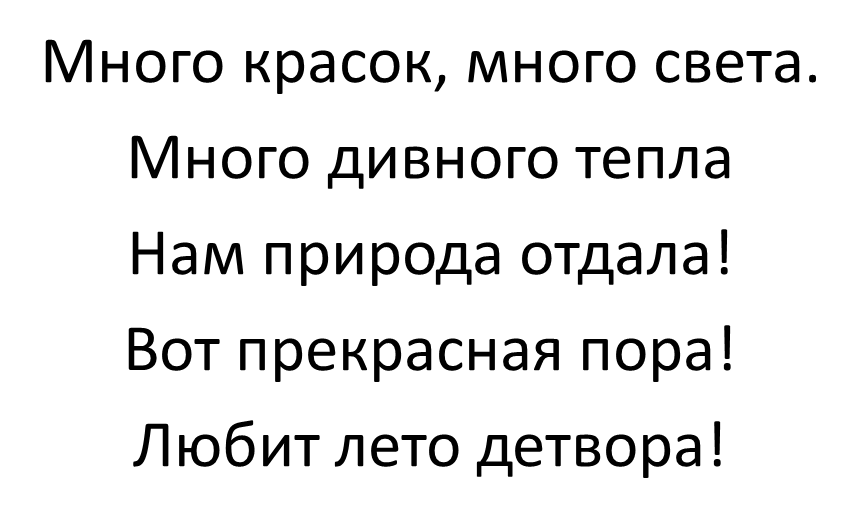 Мы зарядкой заниматься 
Начинаем по утрам. Пусть болезни нас боятся, Пусть они не ходят к нам.
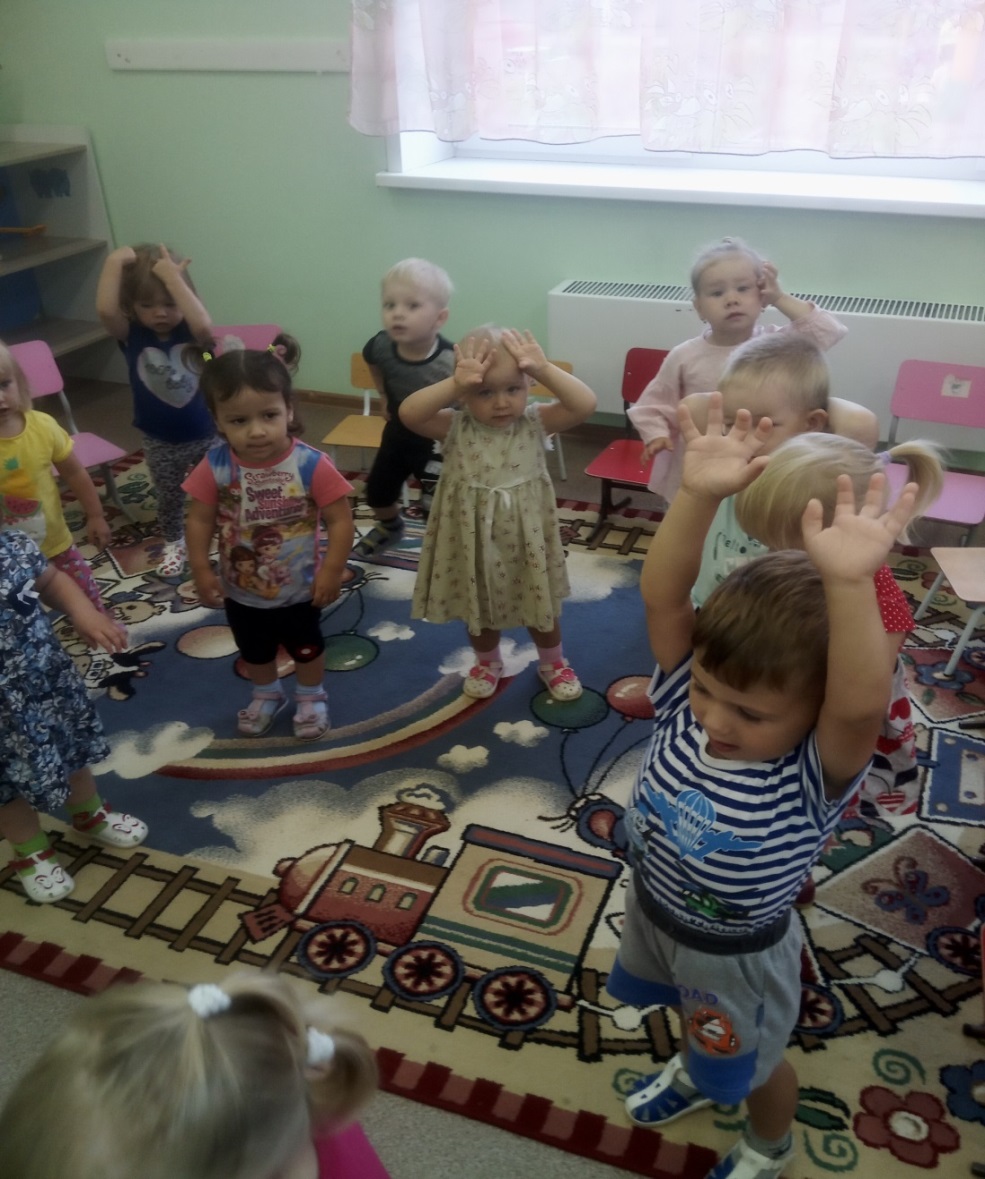 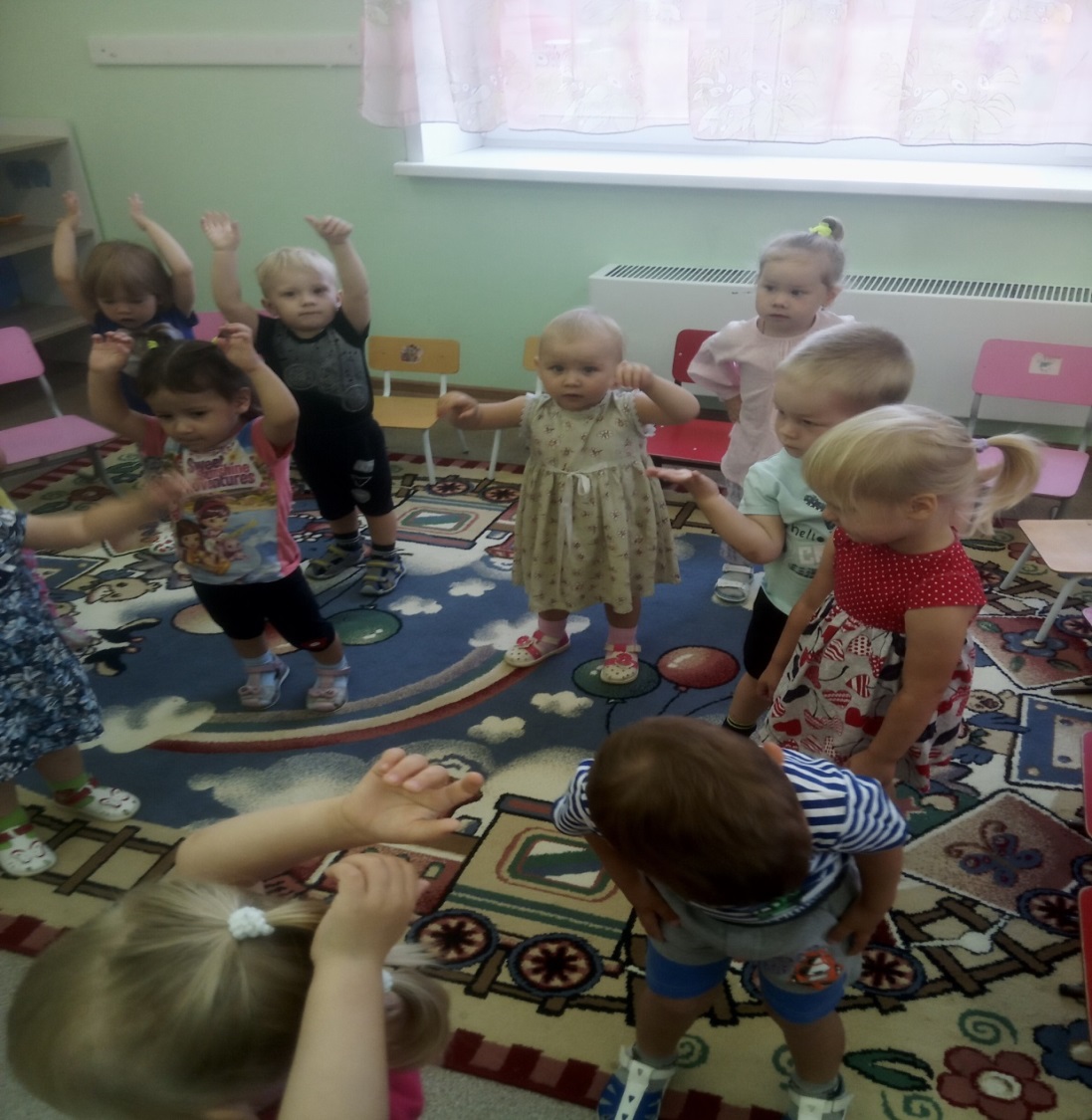 Сок — не суп и не вода, Пить его хочу всегда. Разных вкусов ассорти, Вкуснее сока не найти!
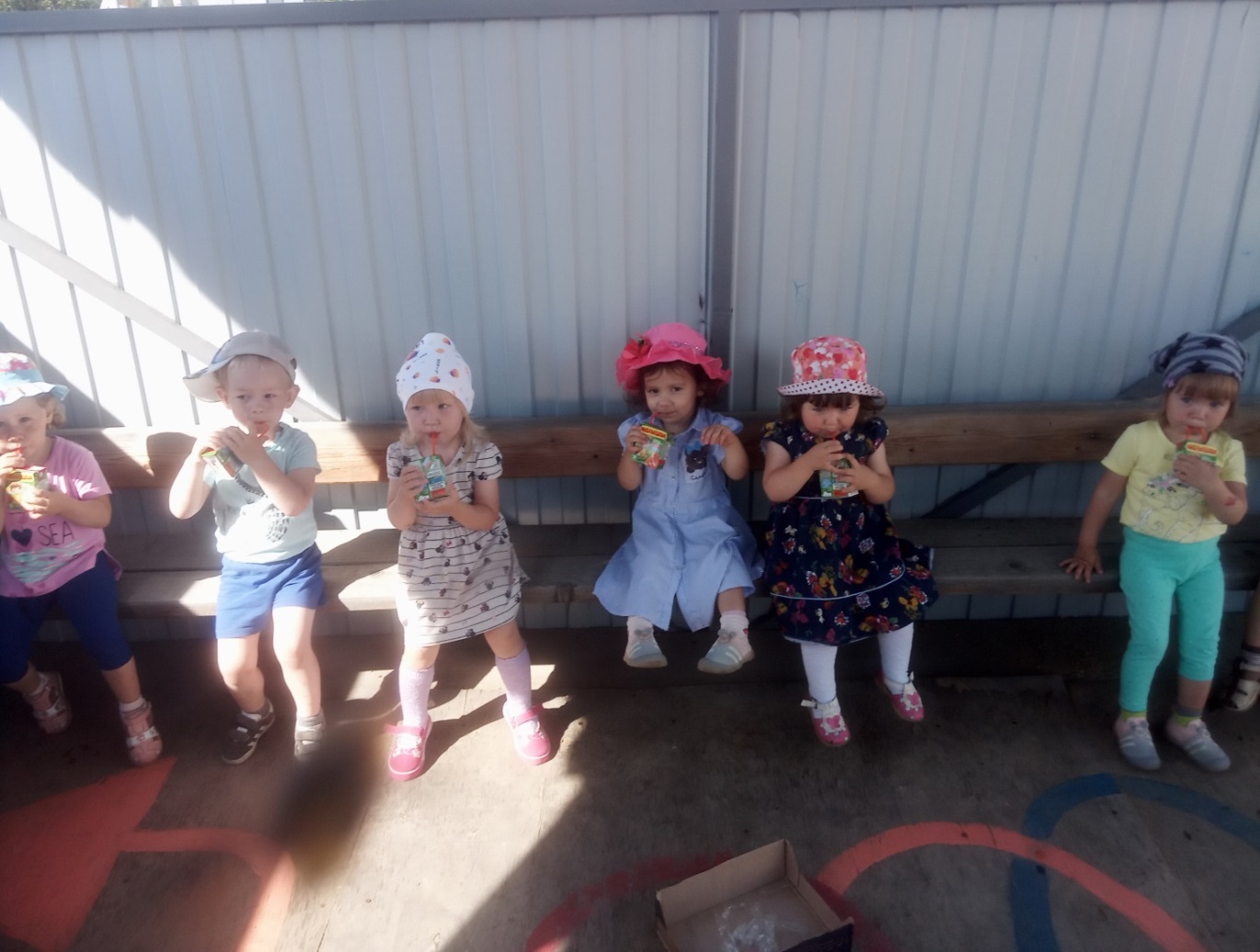 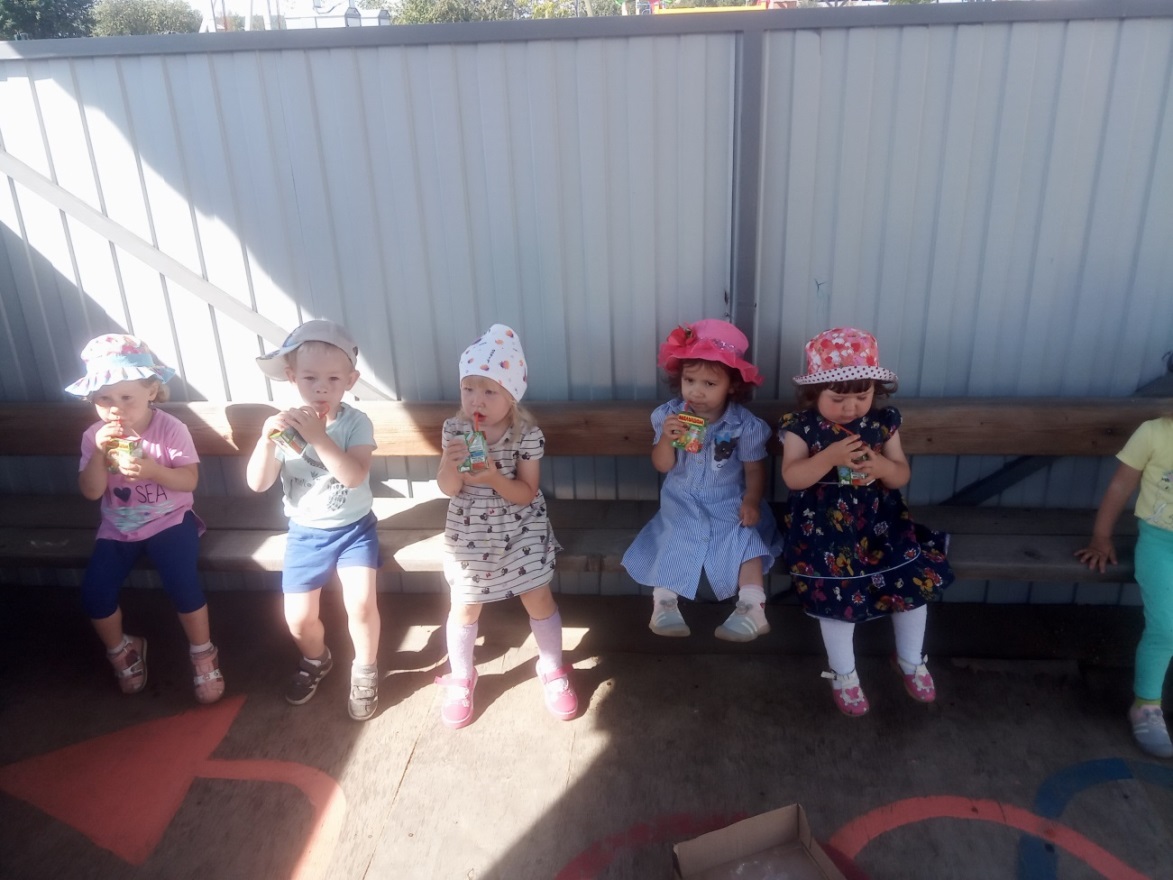 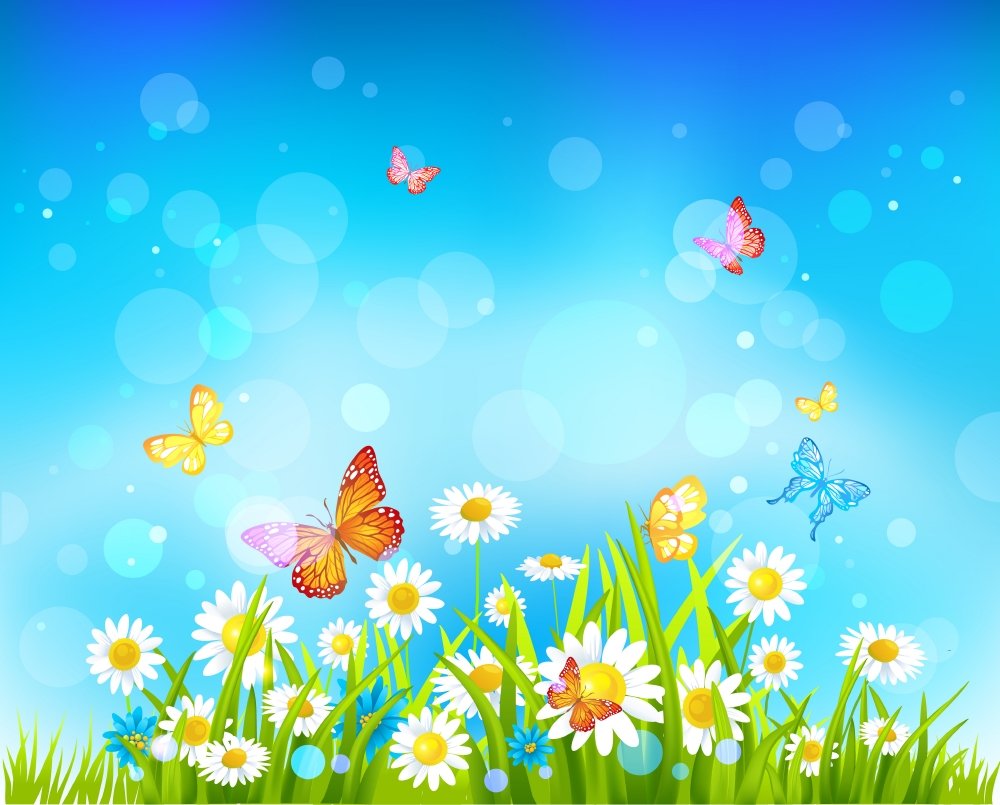 Нам полезно без сомненья  Все, что связано с движеньем
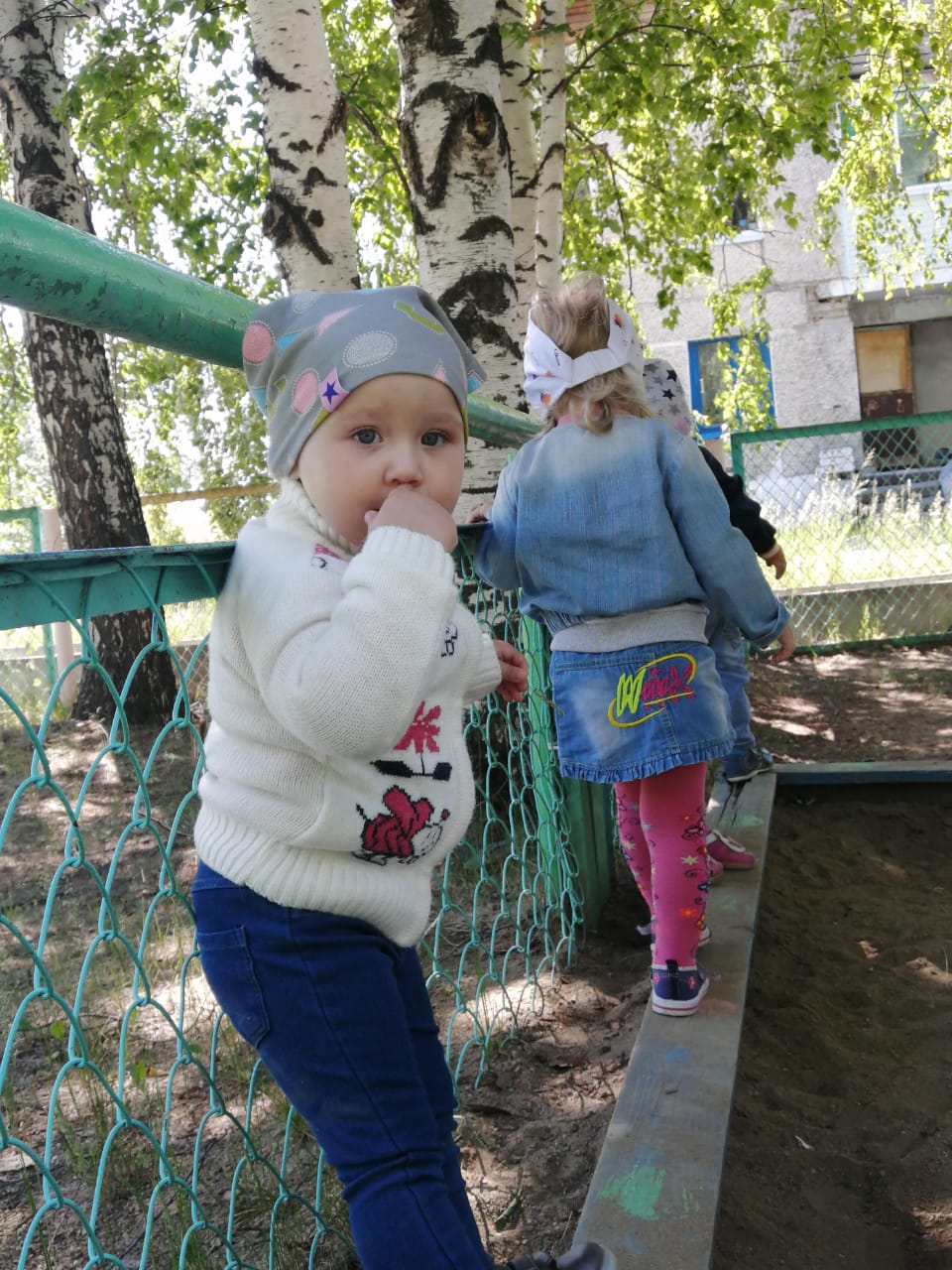 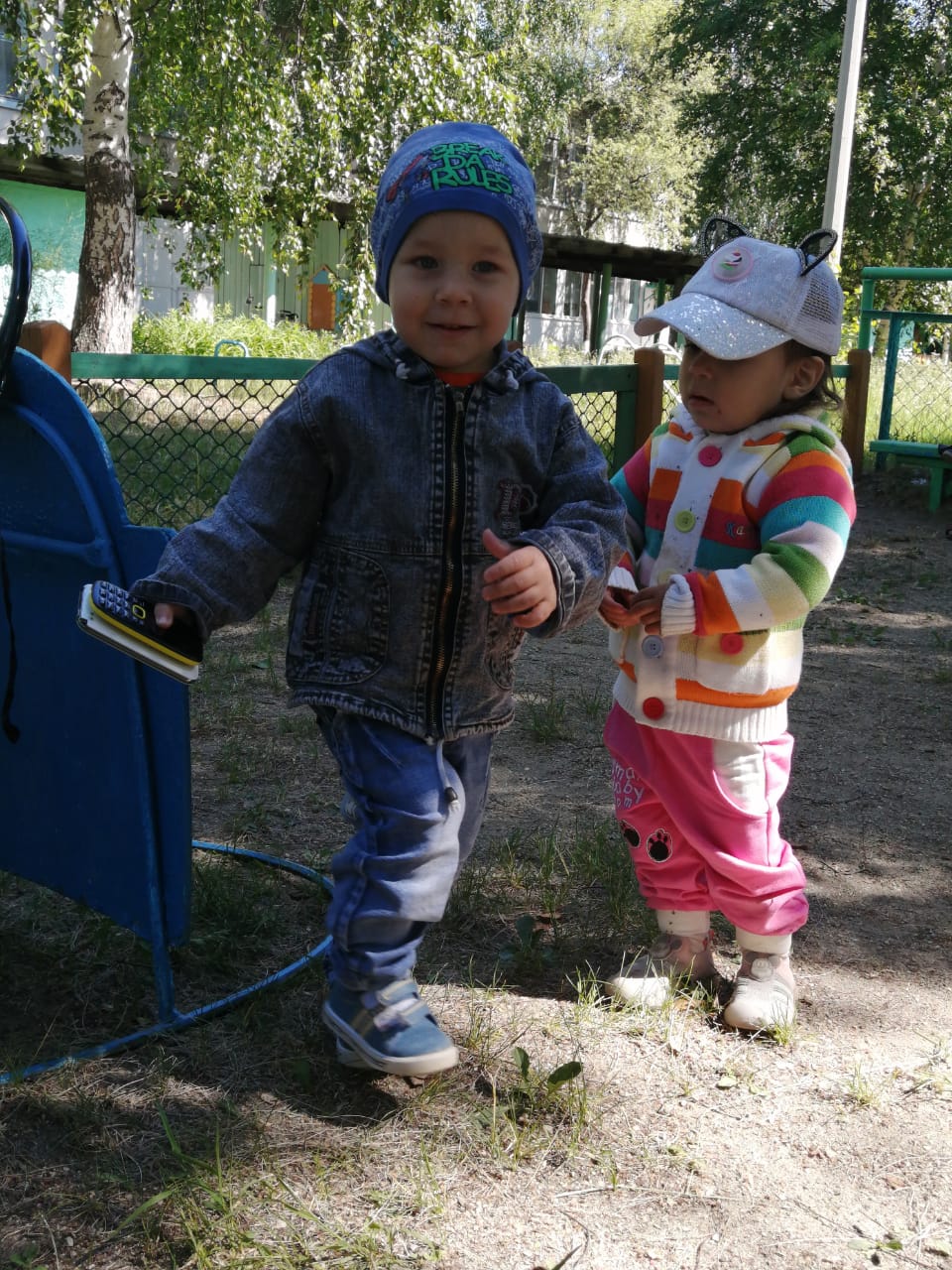 Свежий воздух малышам нужен и полезен! Очень весело гулять, и никаких болезней!...
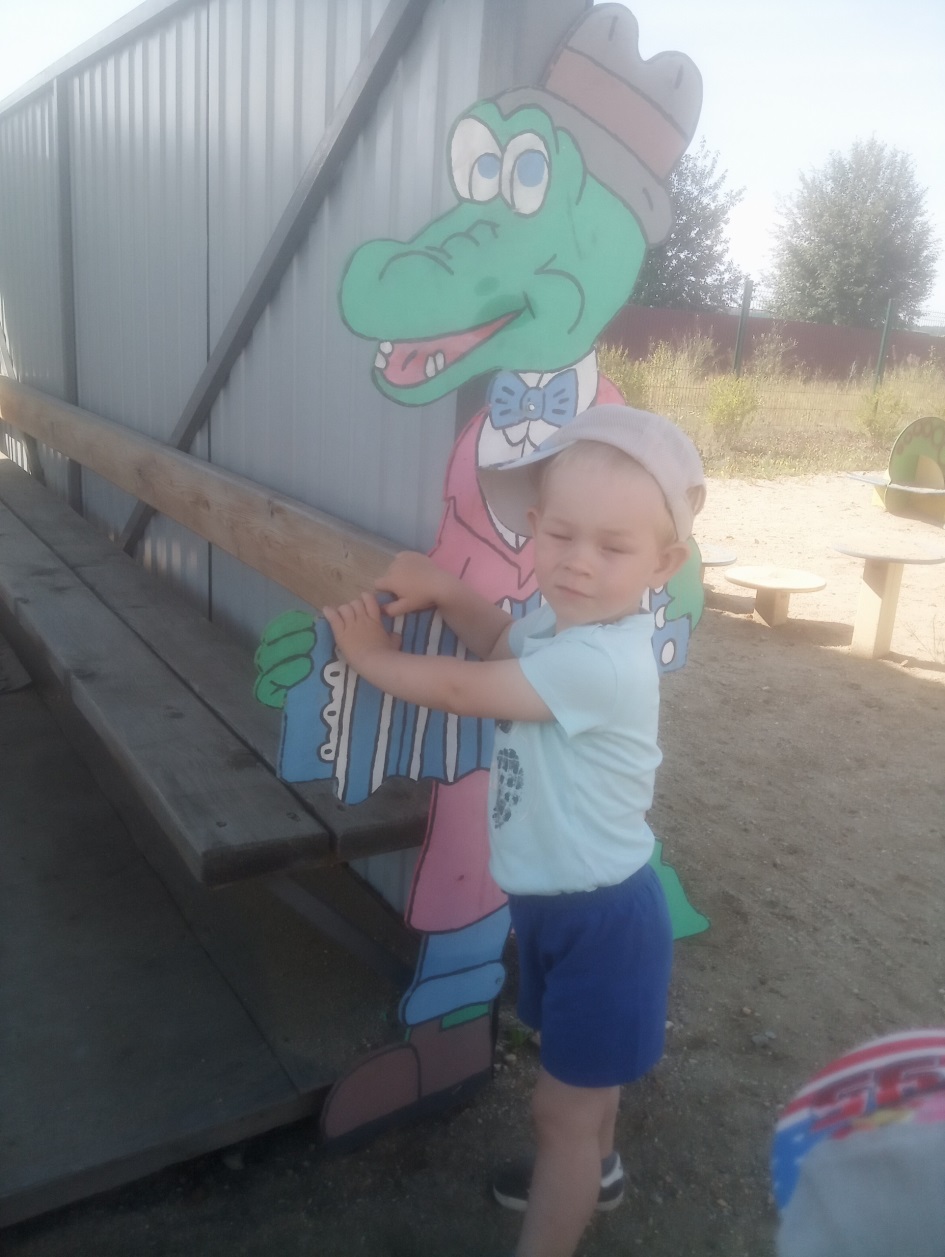 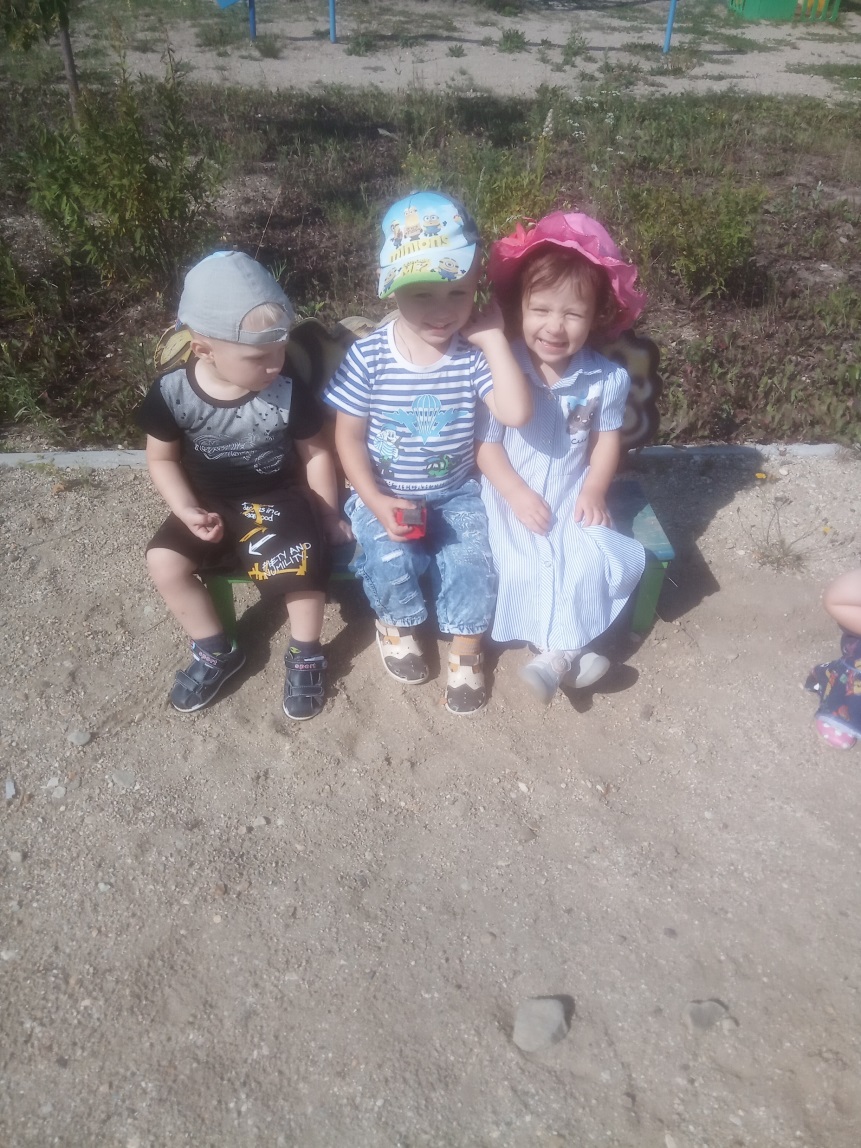 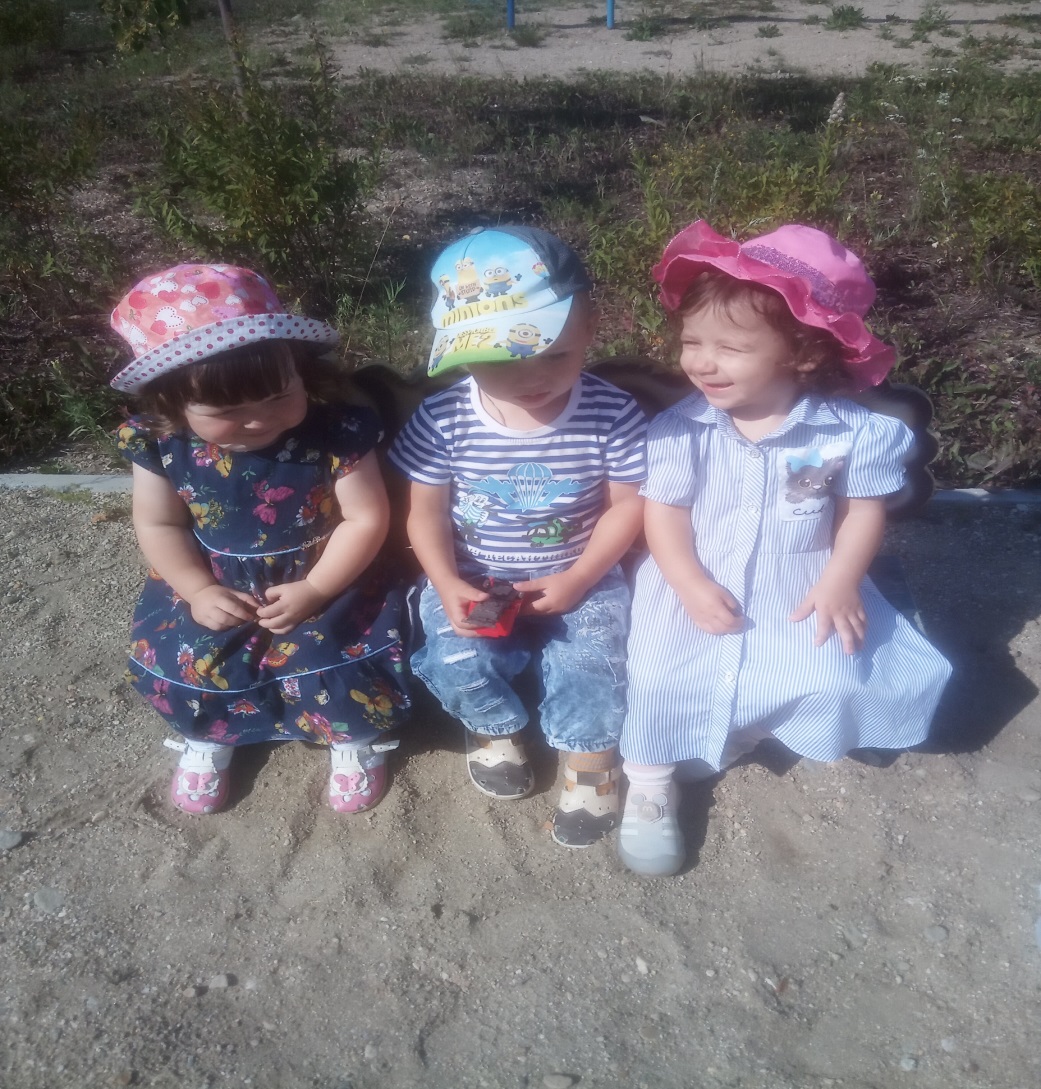 Игра с песком – любимое занятие детей!
Мы  в  песочнице  играем, Строим  домик  из  песка,  Увлеклись,  не  замечаем,   Что  носки  полны  песка.
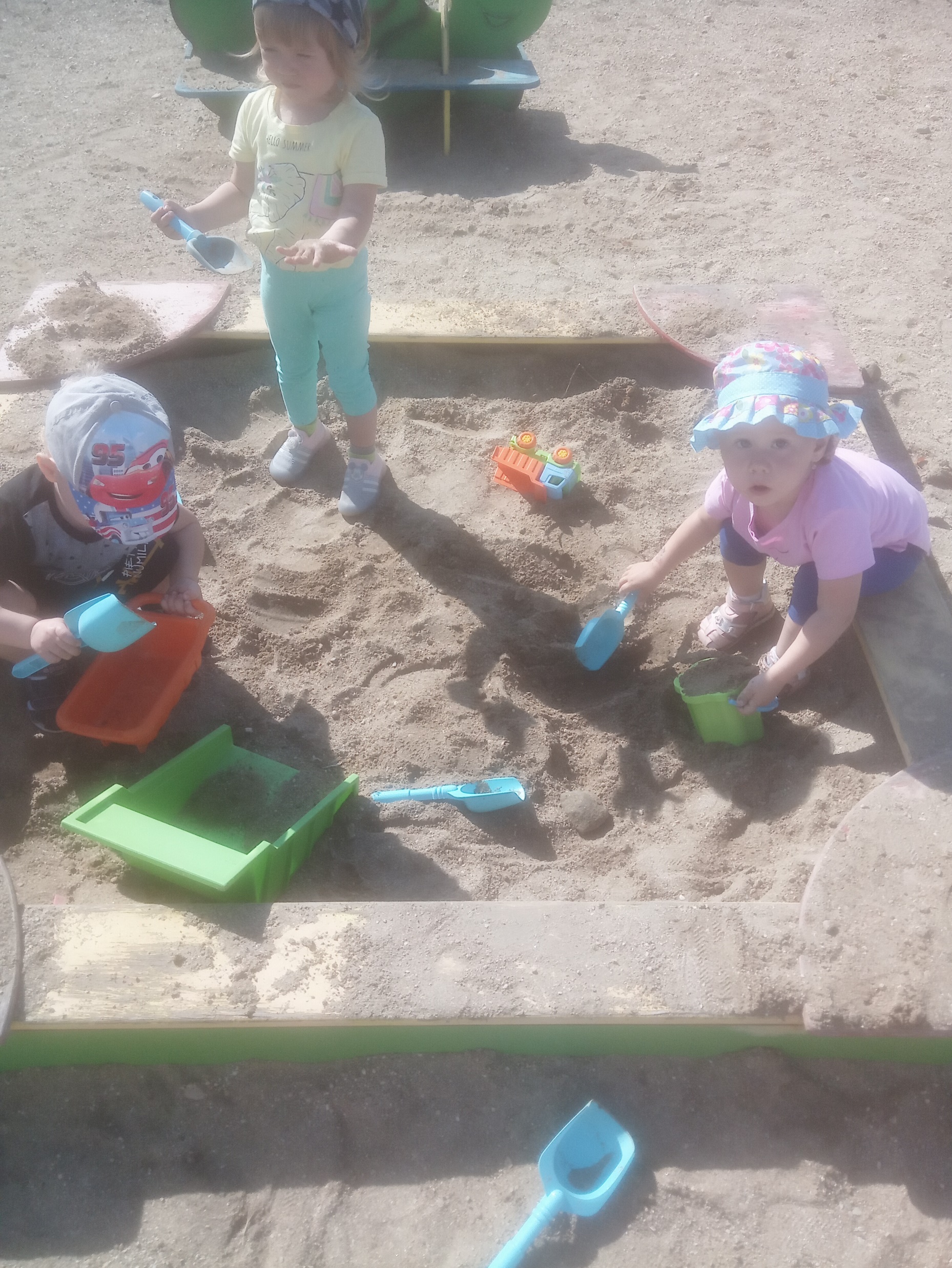 Летние деньки!
Летом – множество занятий:  бегай и играй… И других мероприятий Много очень; лето – рай!
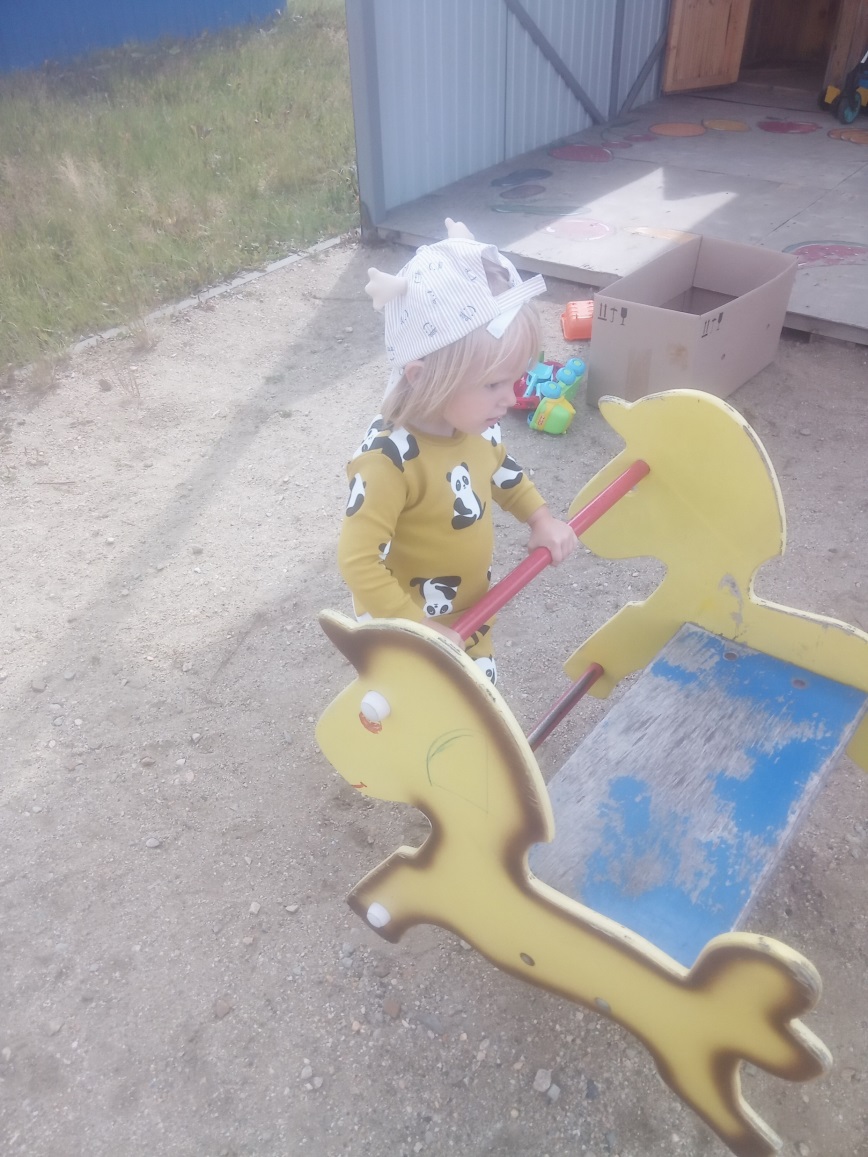 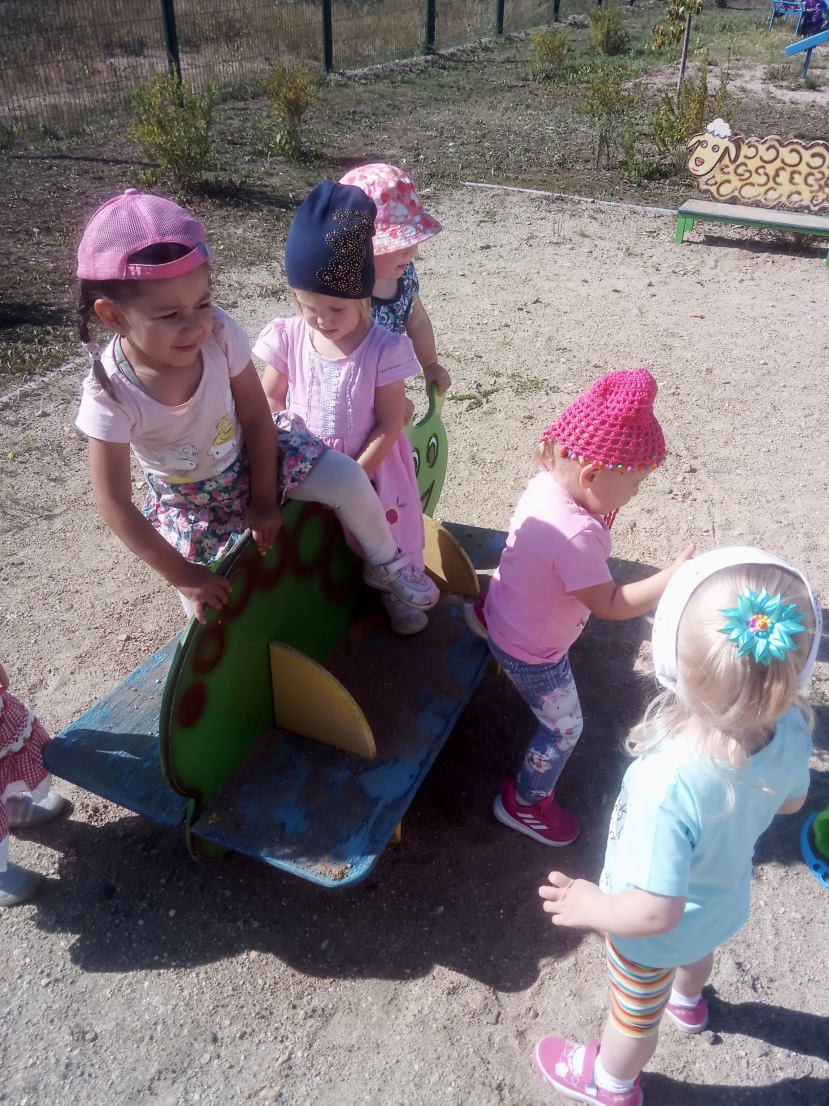 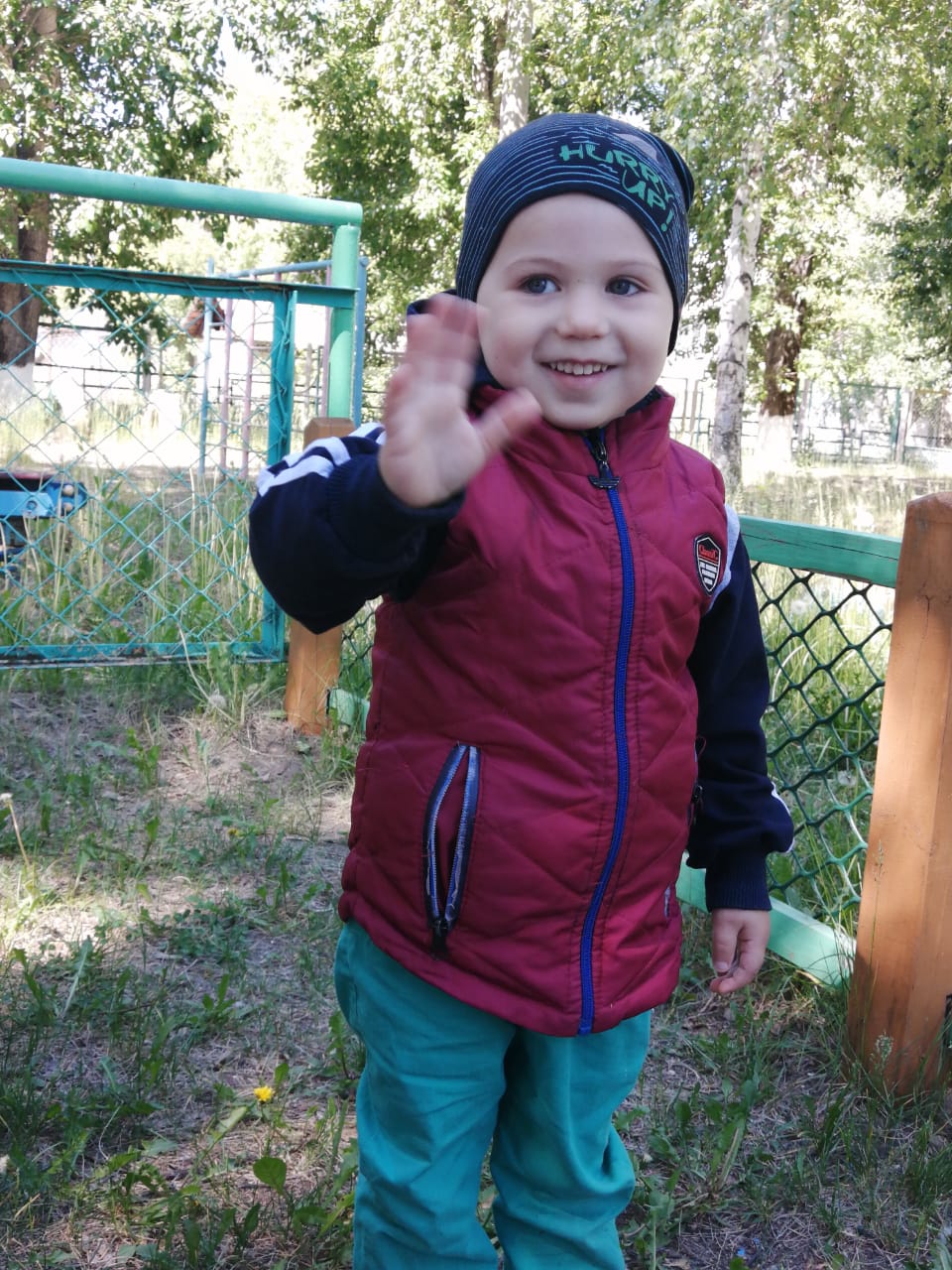 Так проходит день за днём. Лето радует теплом.
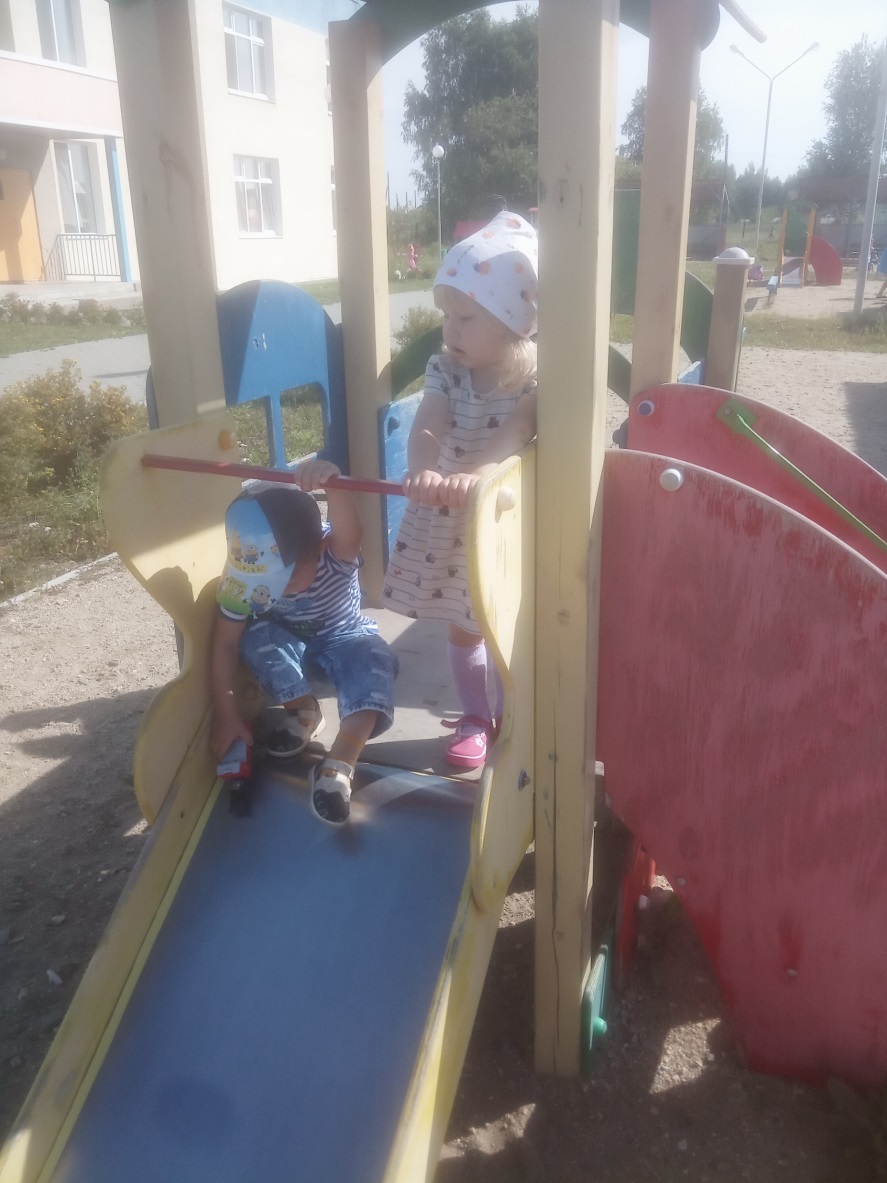 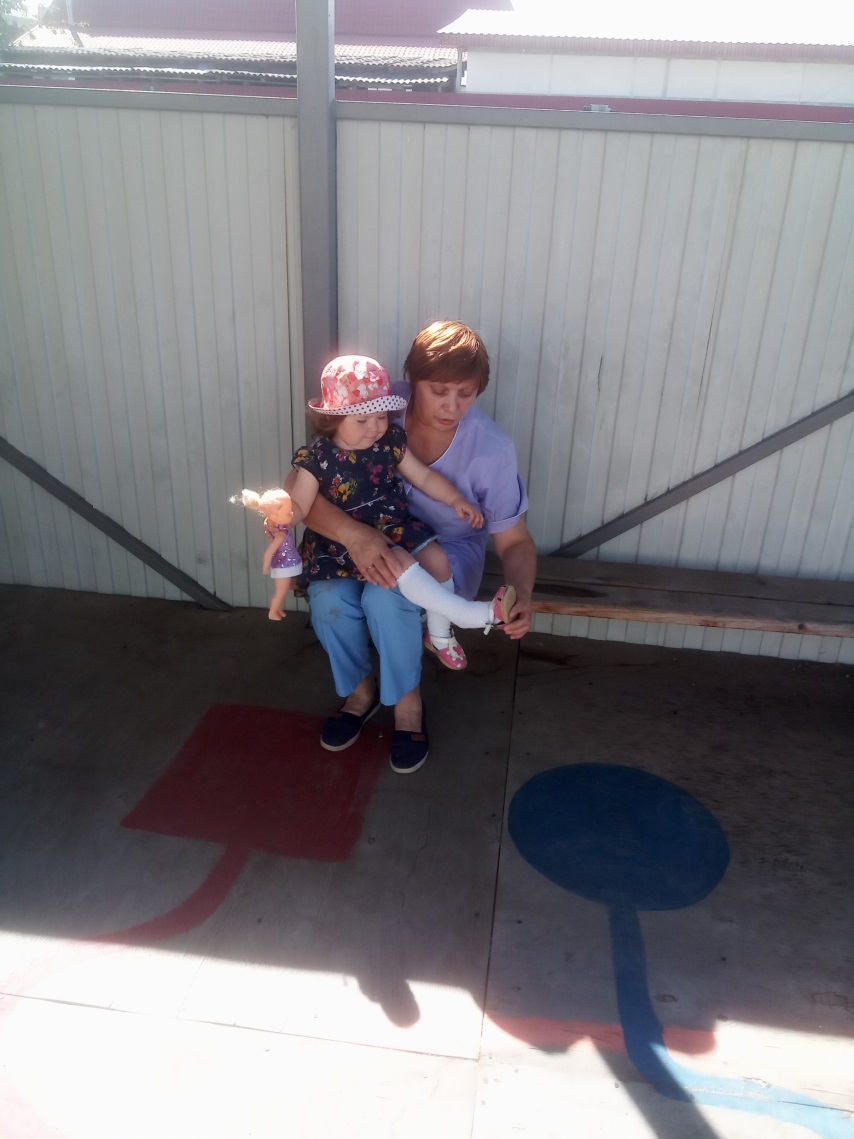 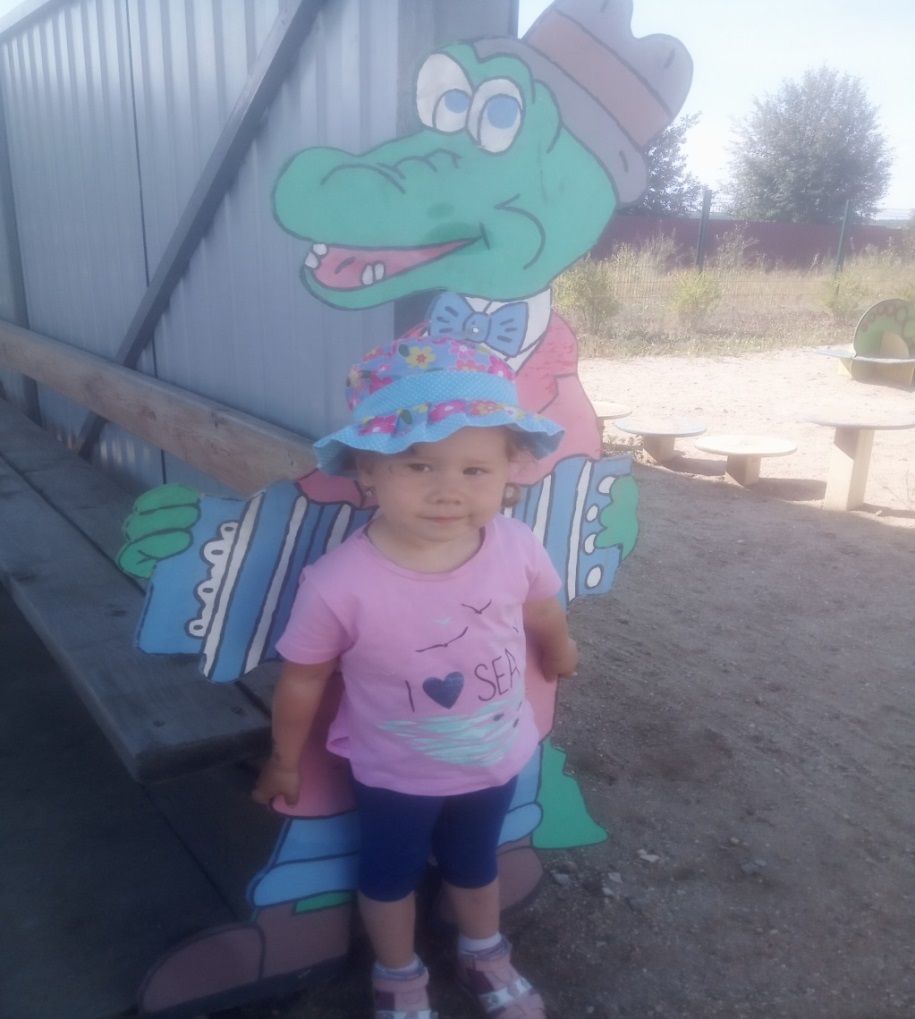 Мой славный мяч, забавный мяч!На месте не сидит.Возьму его, пущу его,И снова он летит!
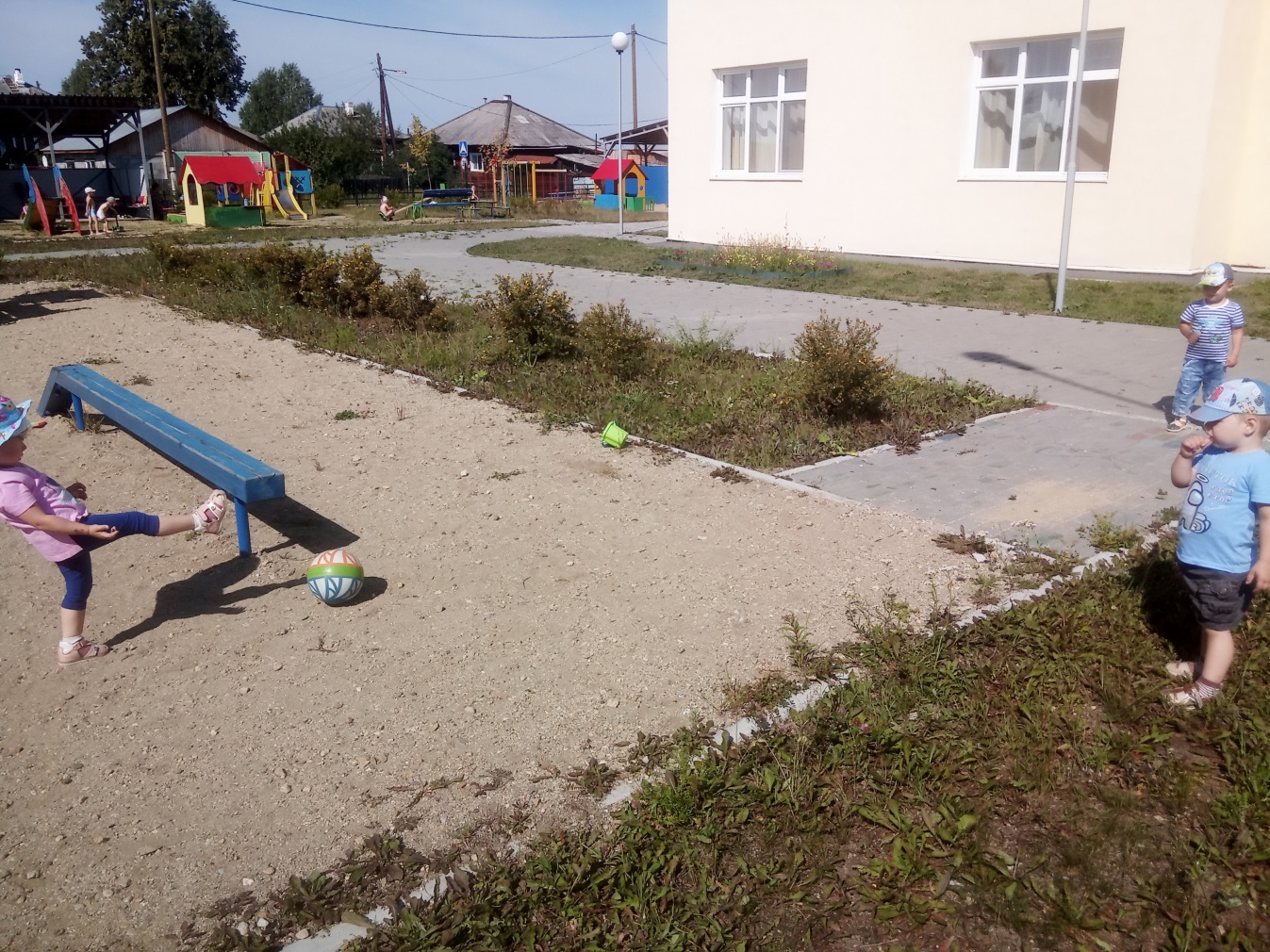 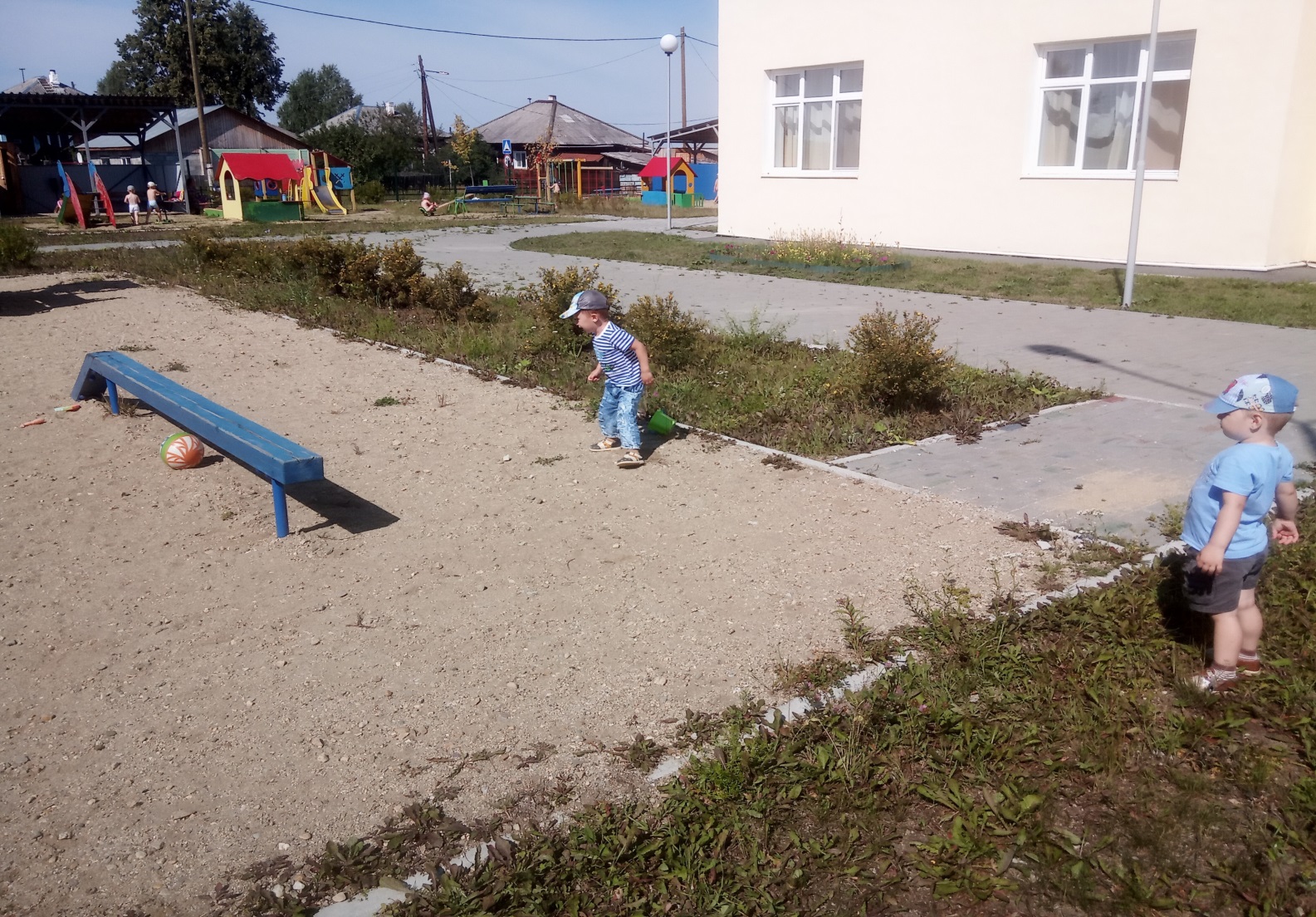 Продуктивная деятельность
Любим мы и рисовать!
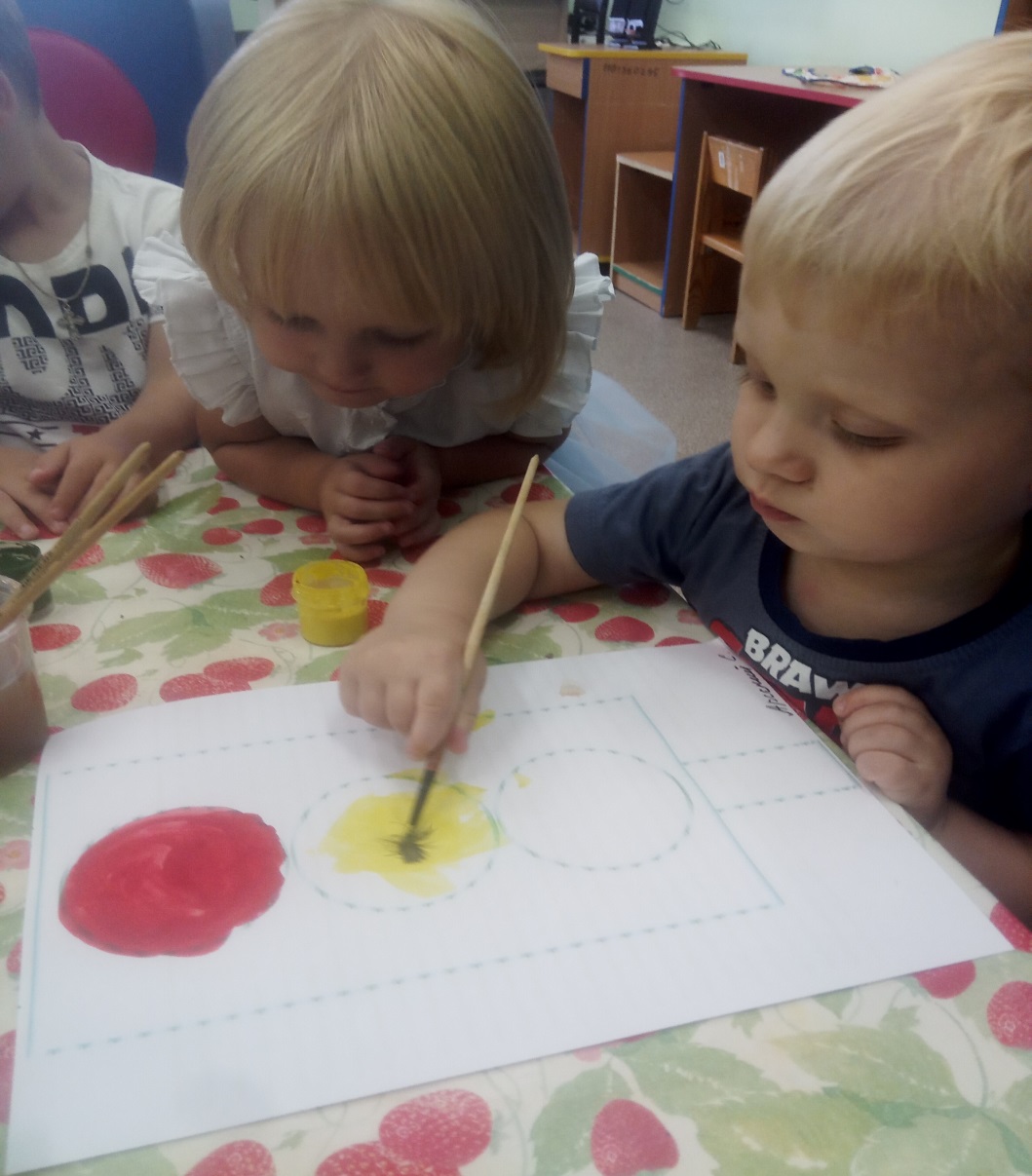 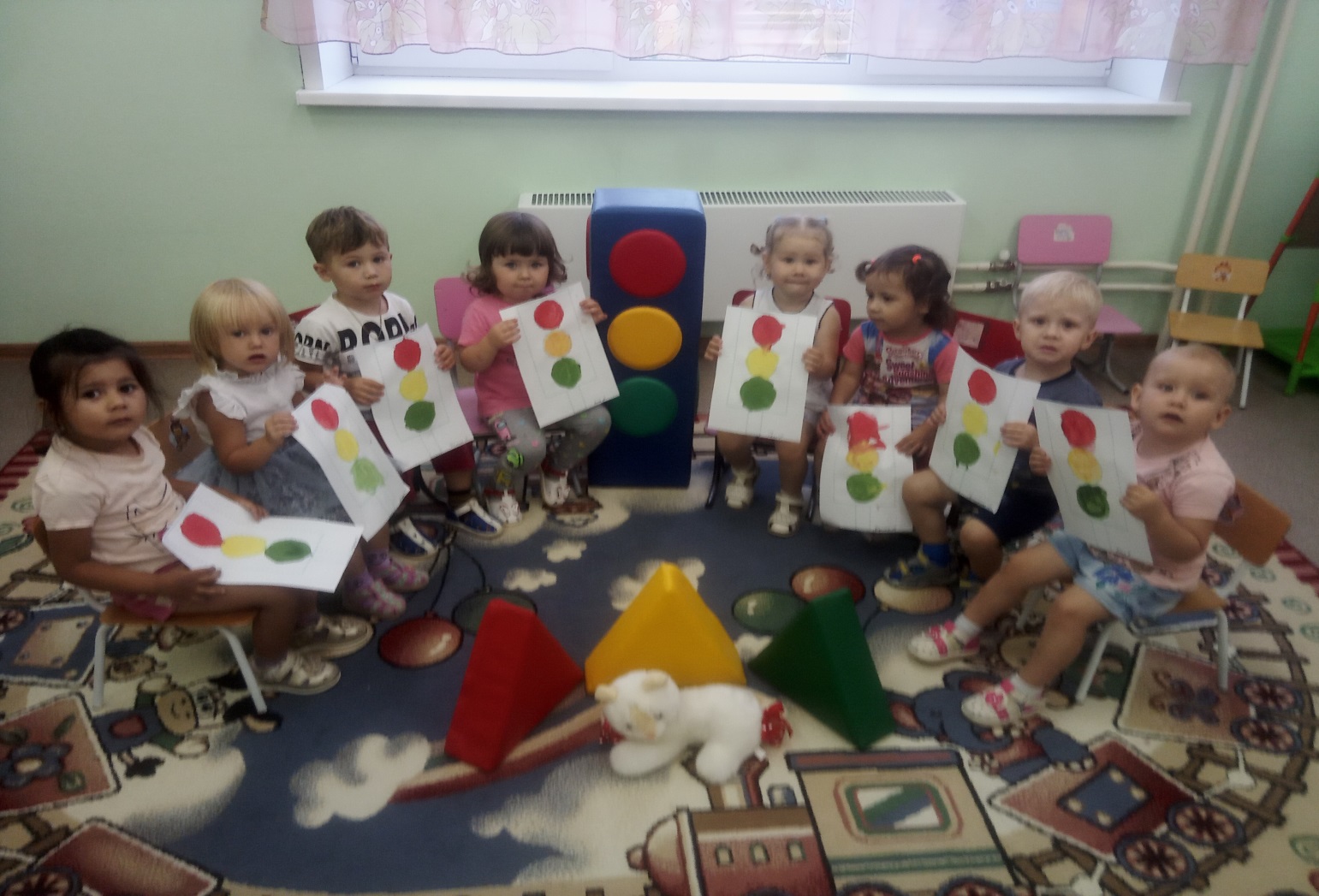 Продуктивная деятельность
Любим мы и рисовать!
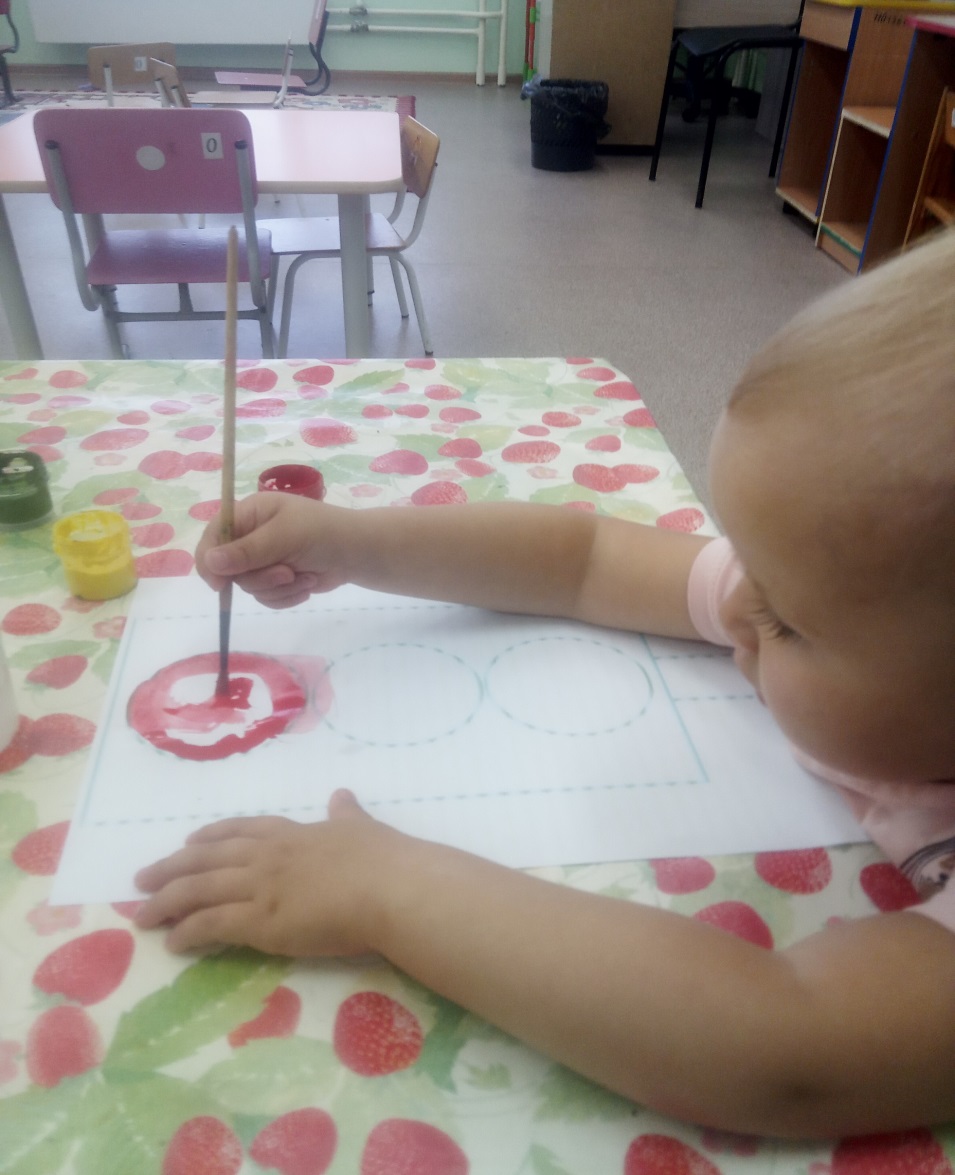 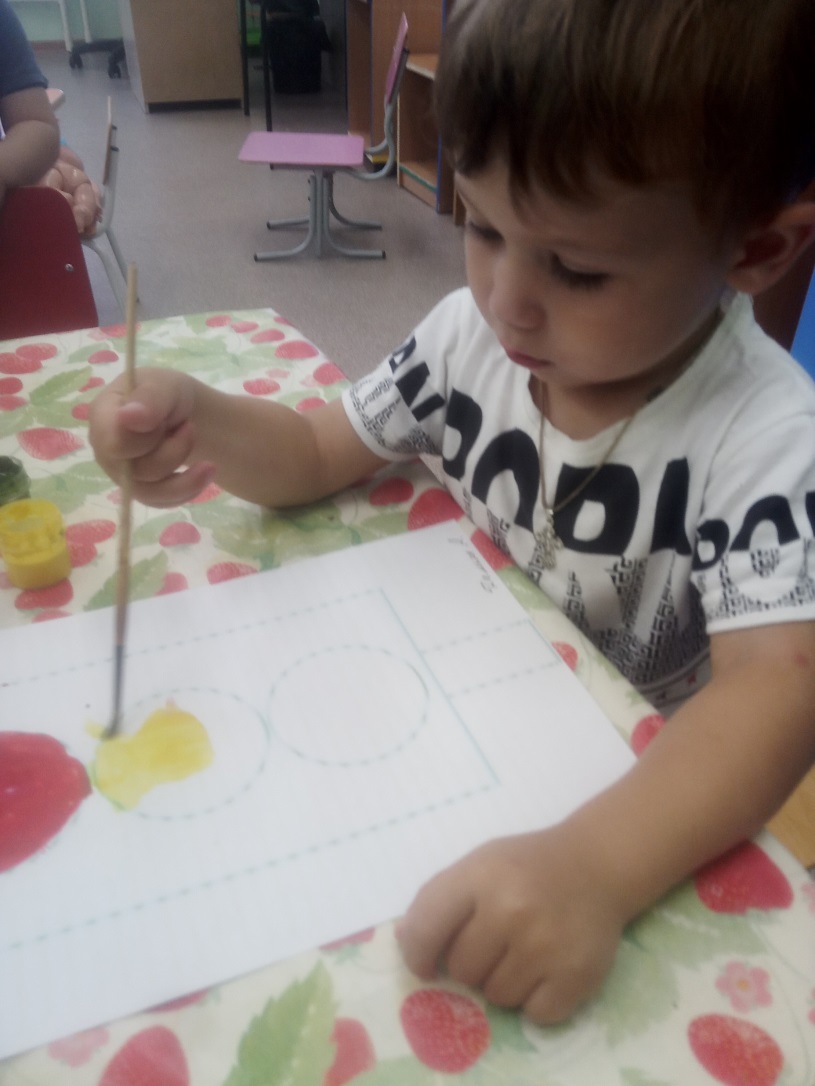 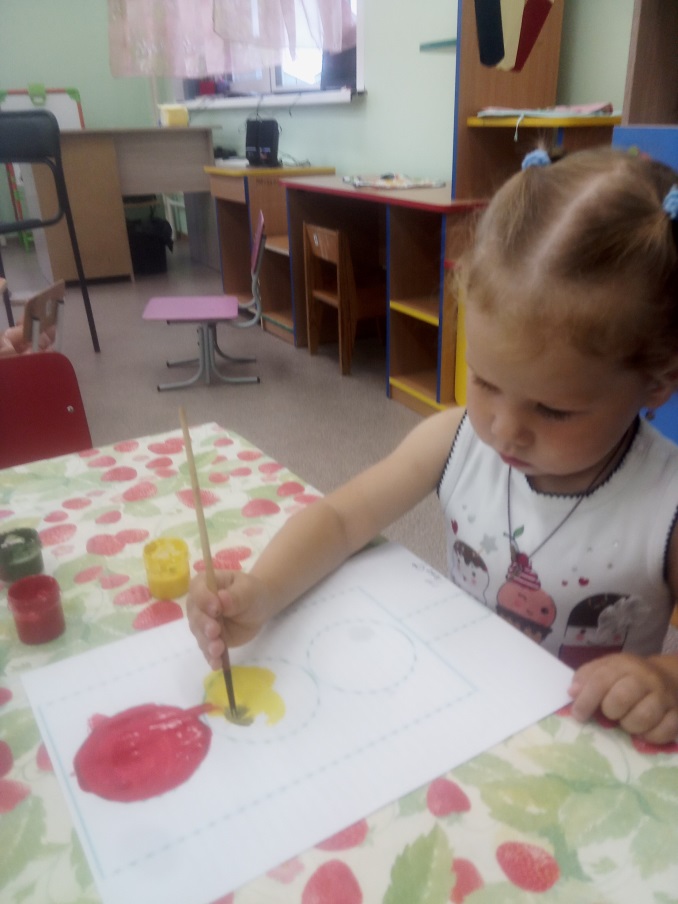 Продуктивная деятельность
Любим мы и рисовать!
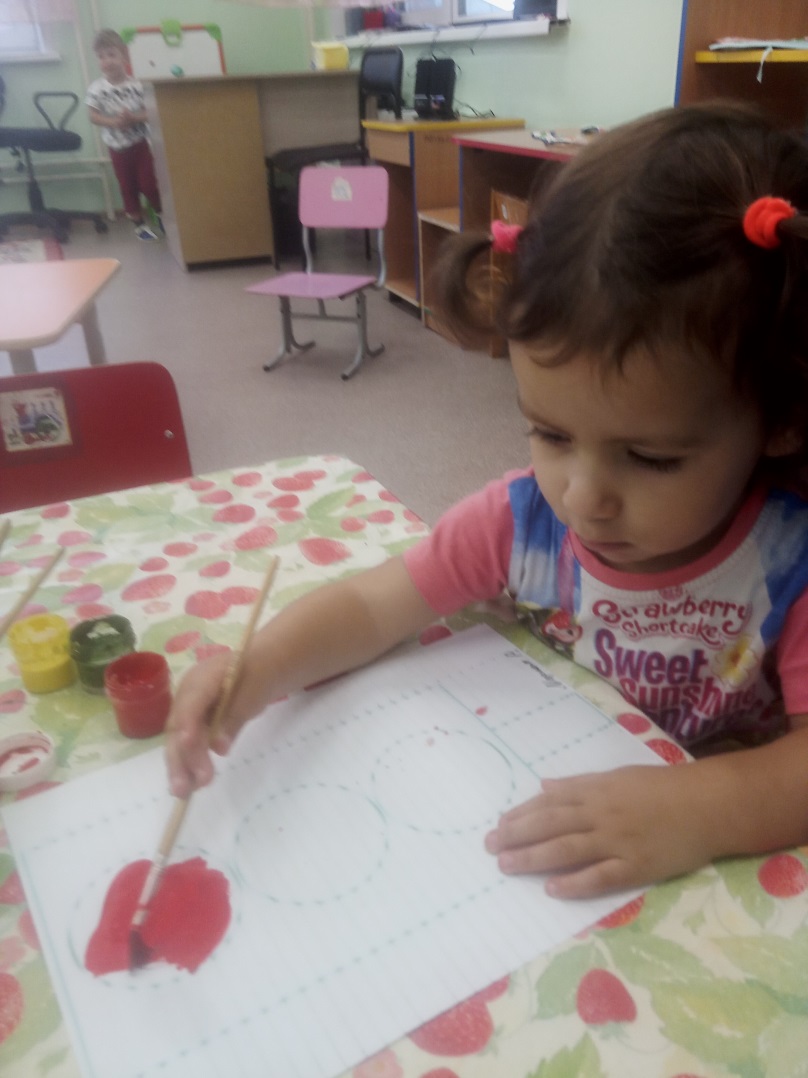 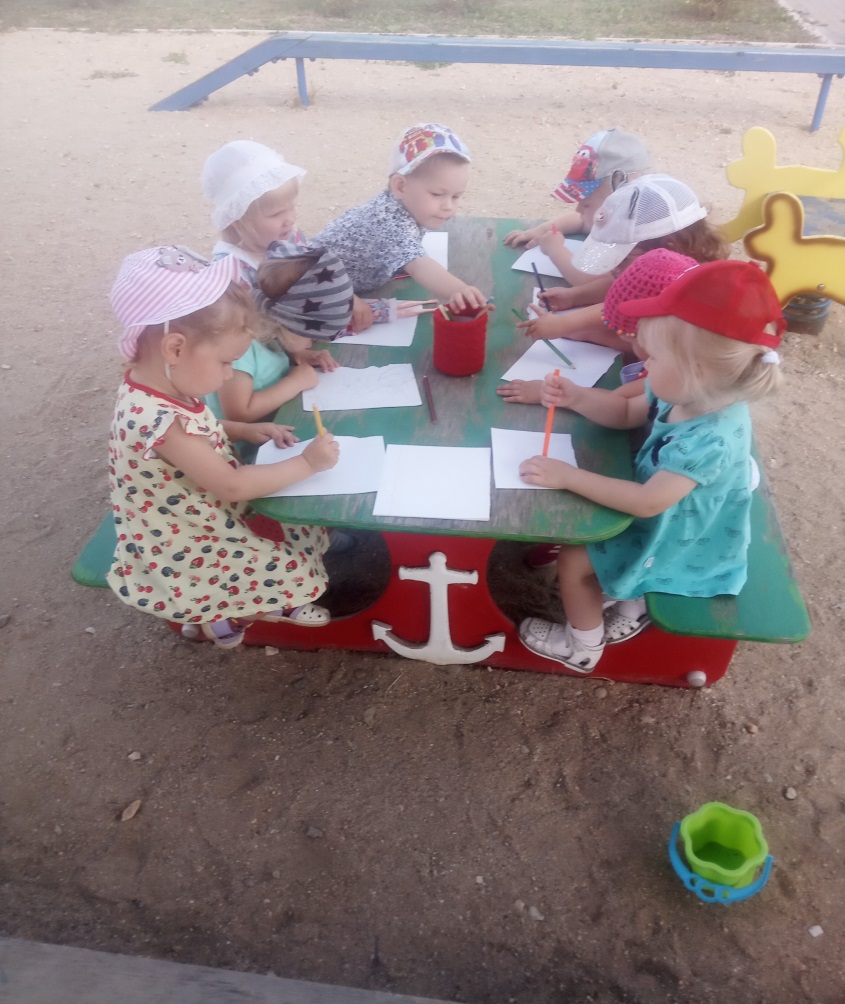 Продуктивная деятельность
Лепим мы из пластилина,Пластилин нижней, чем глина!
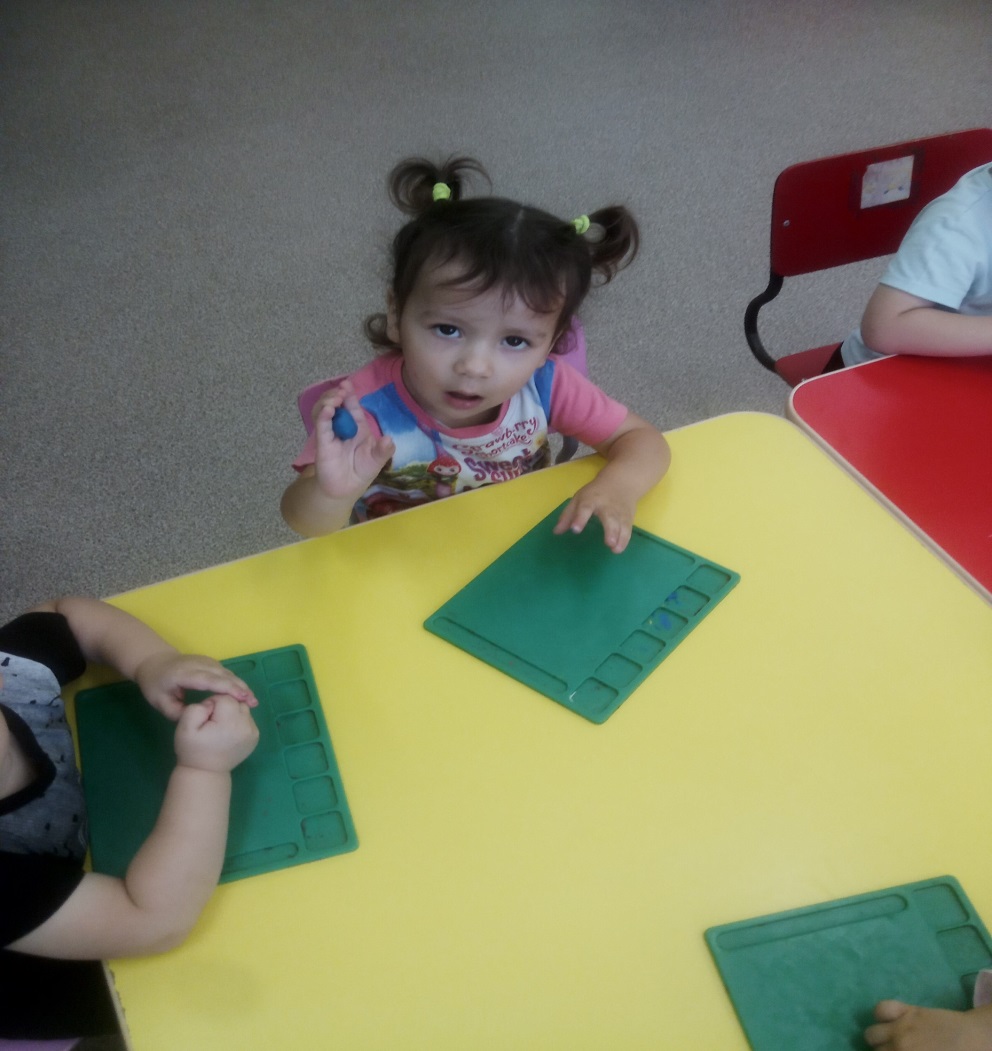 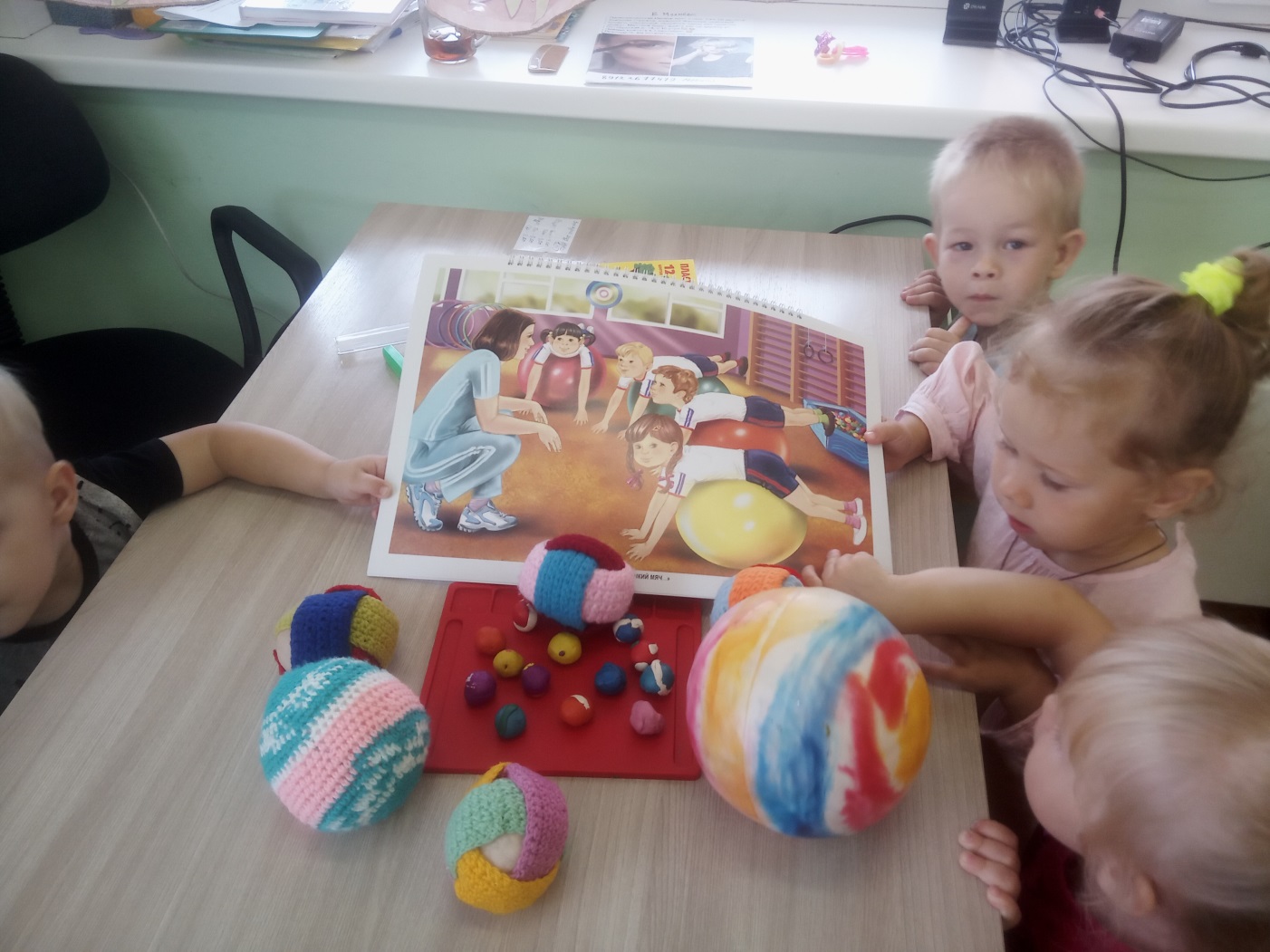 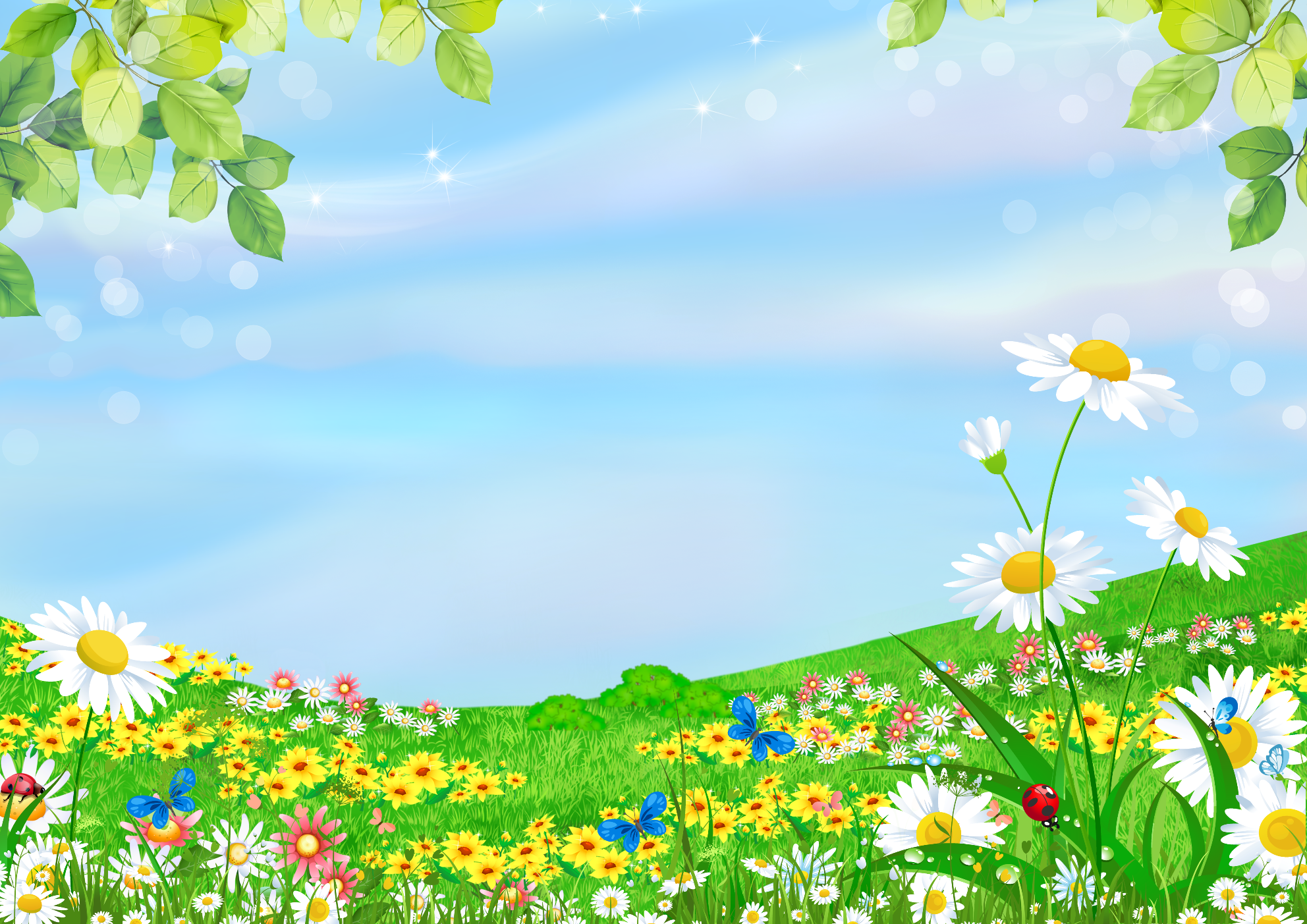 Зацвели ромашки- наступило лето!
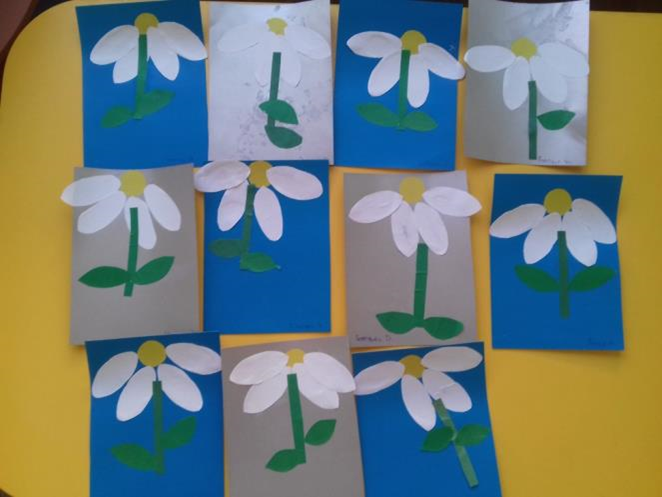 Воздушные шарики
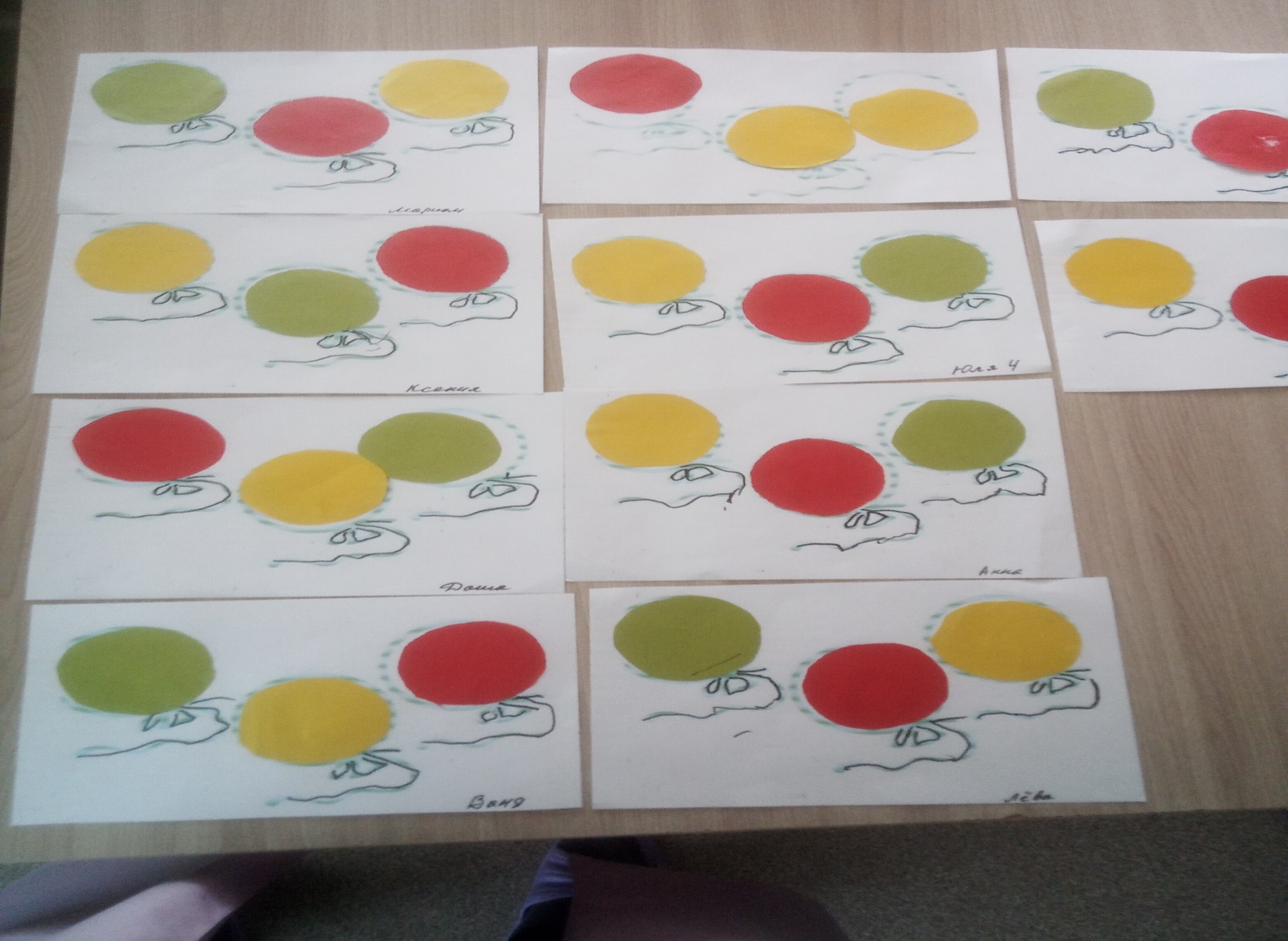 Развлечение: В гости с матрёшкой!
Чудесный день Не зря нам открывает лето! Важнейшей теме посвящен, Прекрасно вдохновляет он!
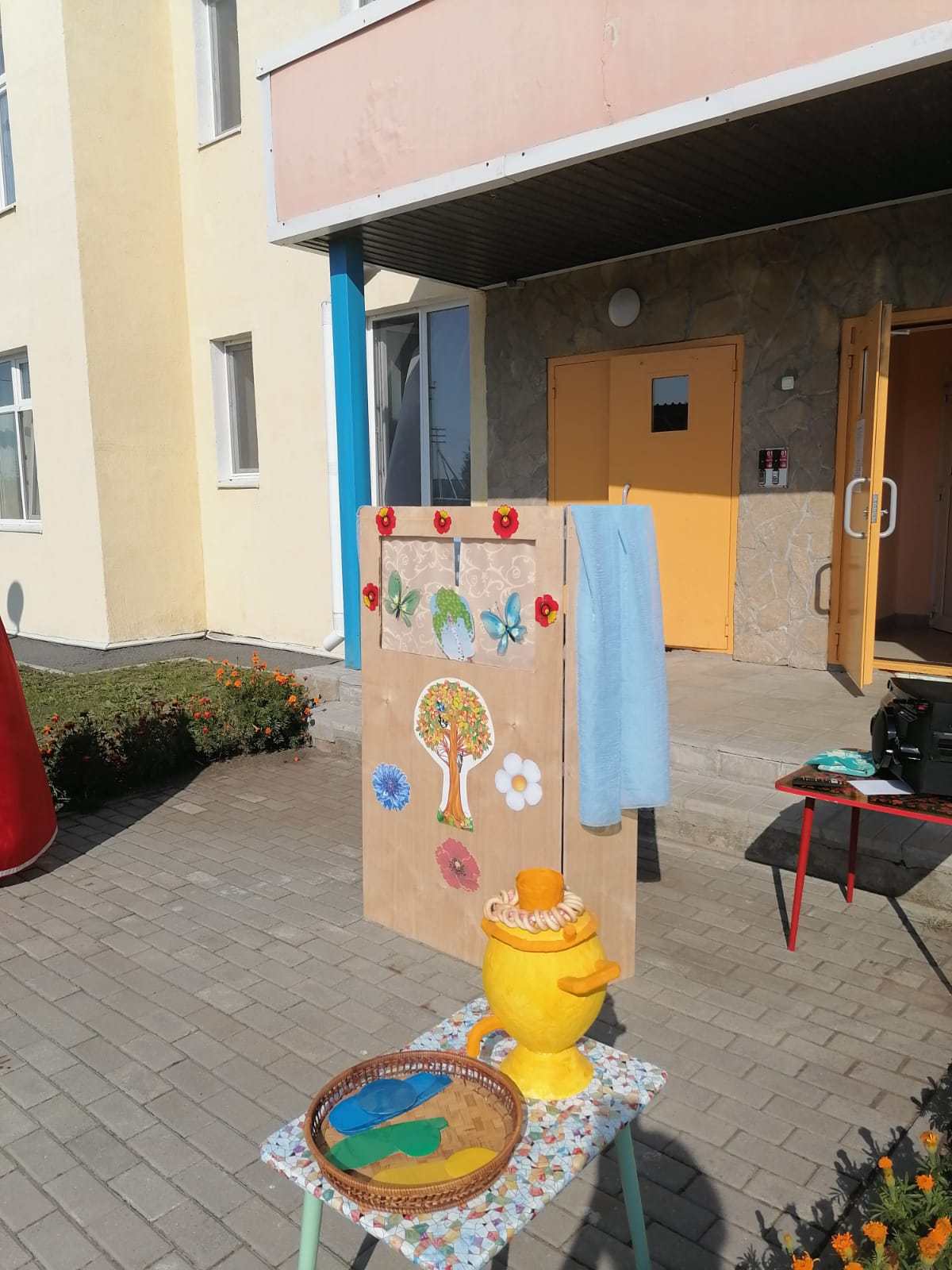 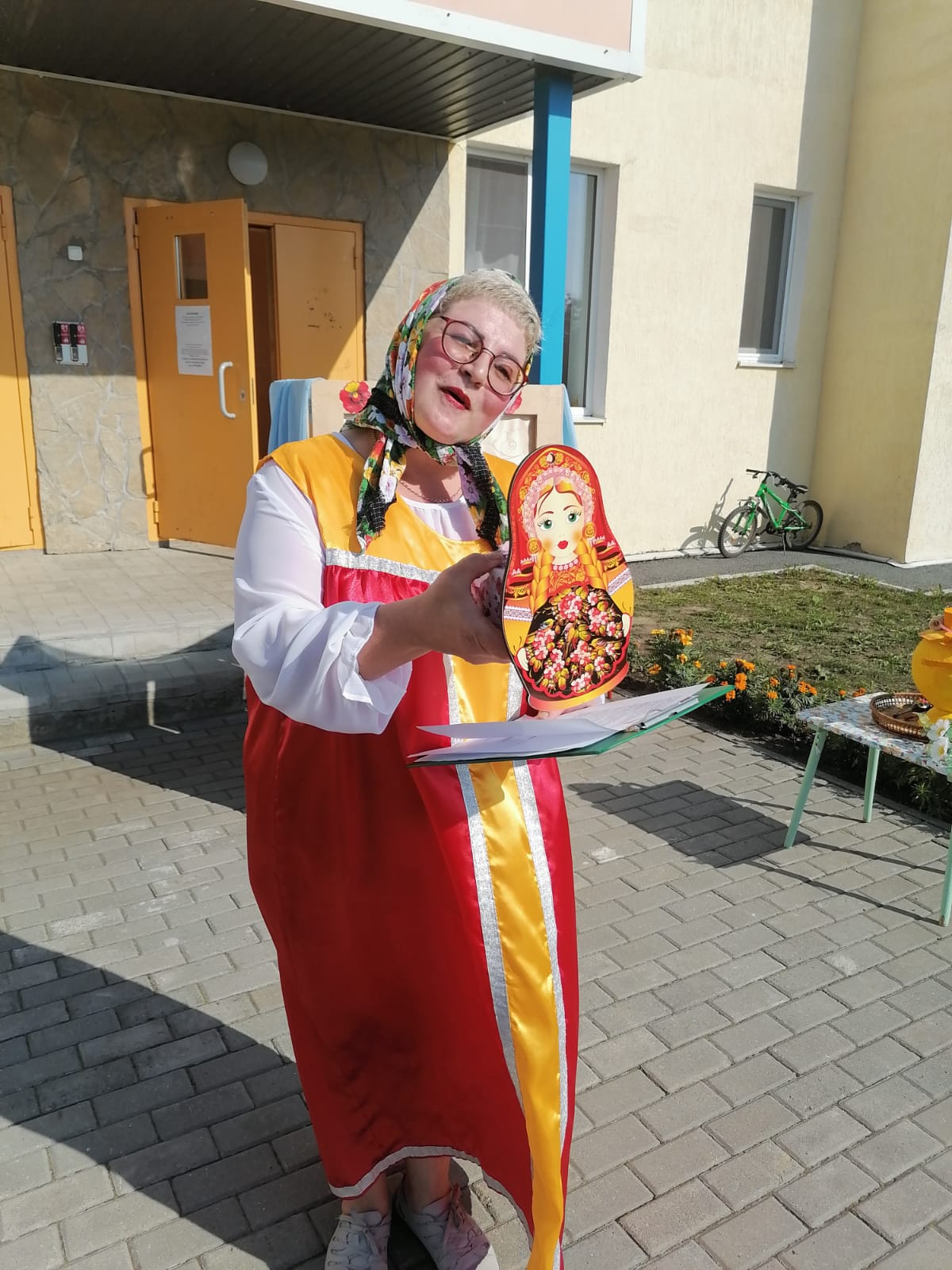 Чудесный день
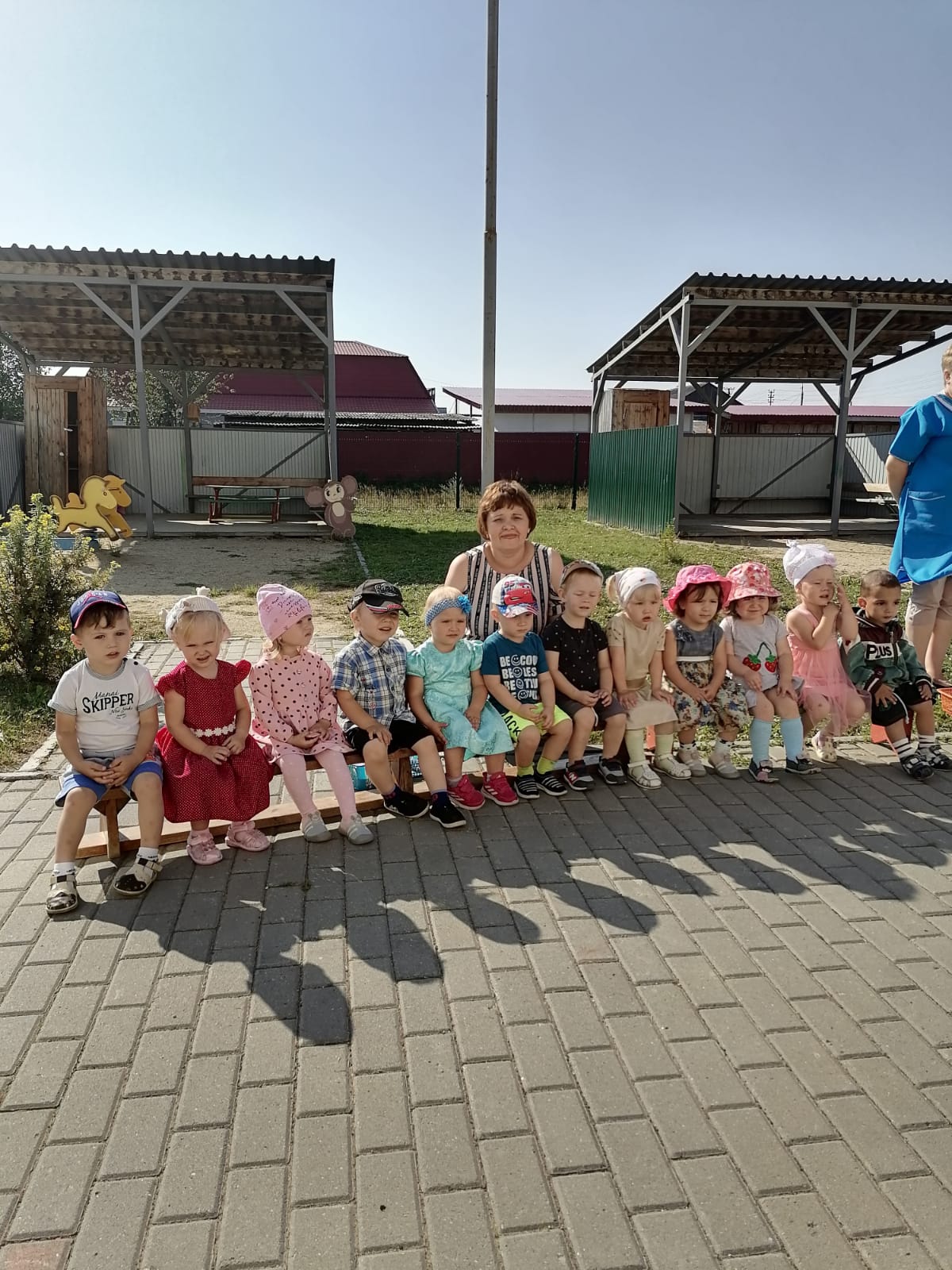 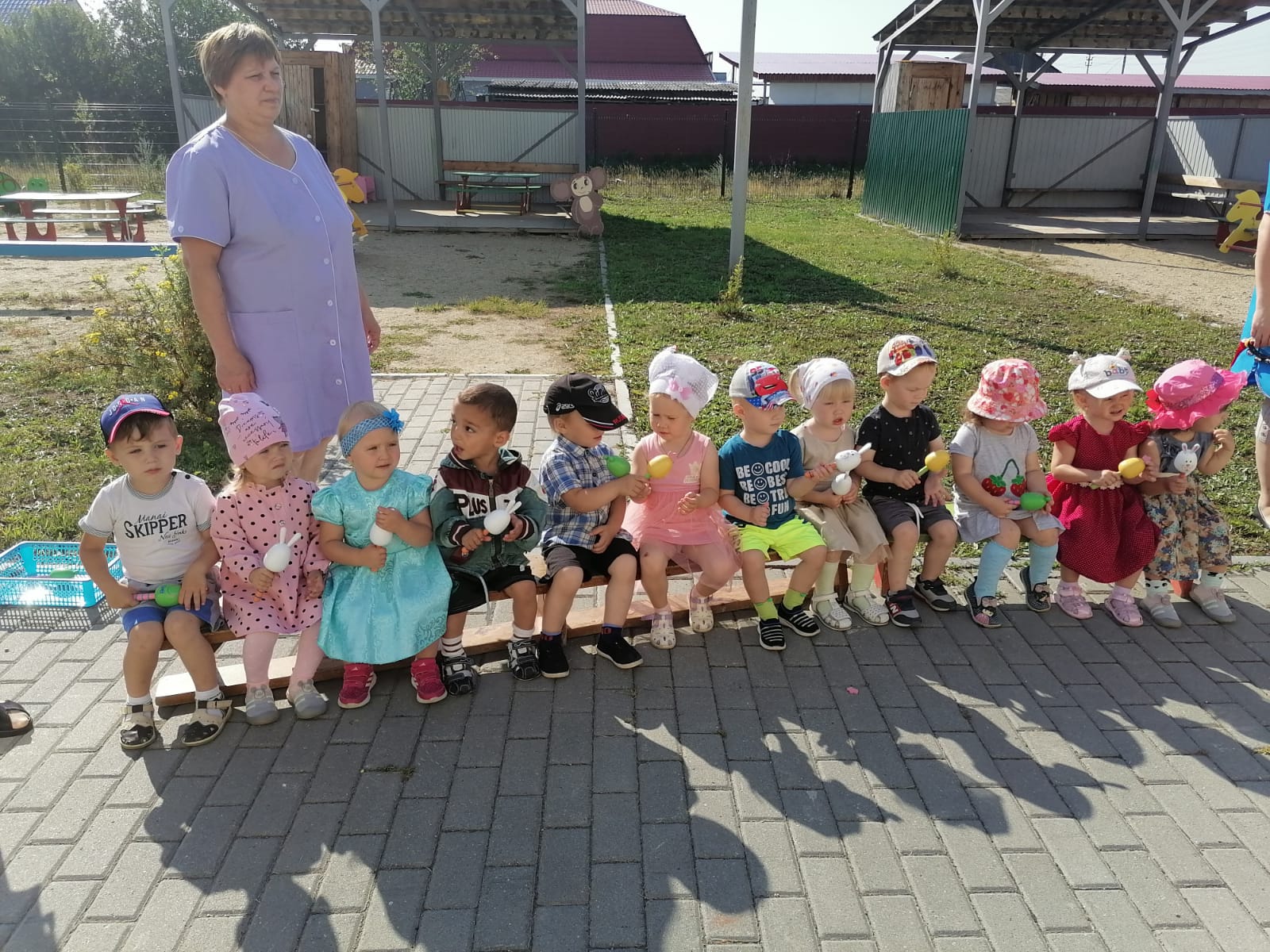 Не зря нам открывает лето!
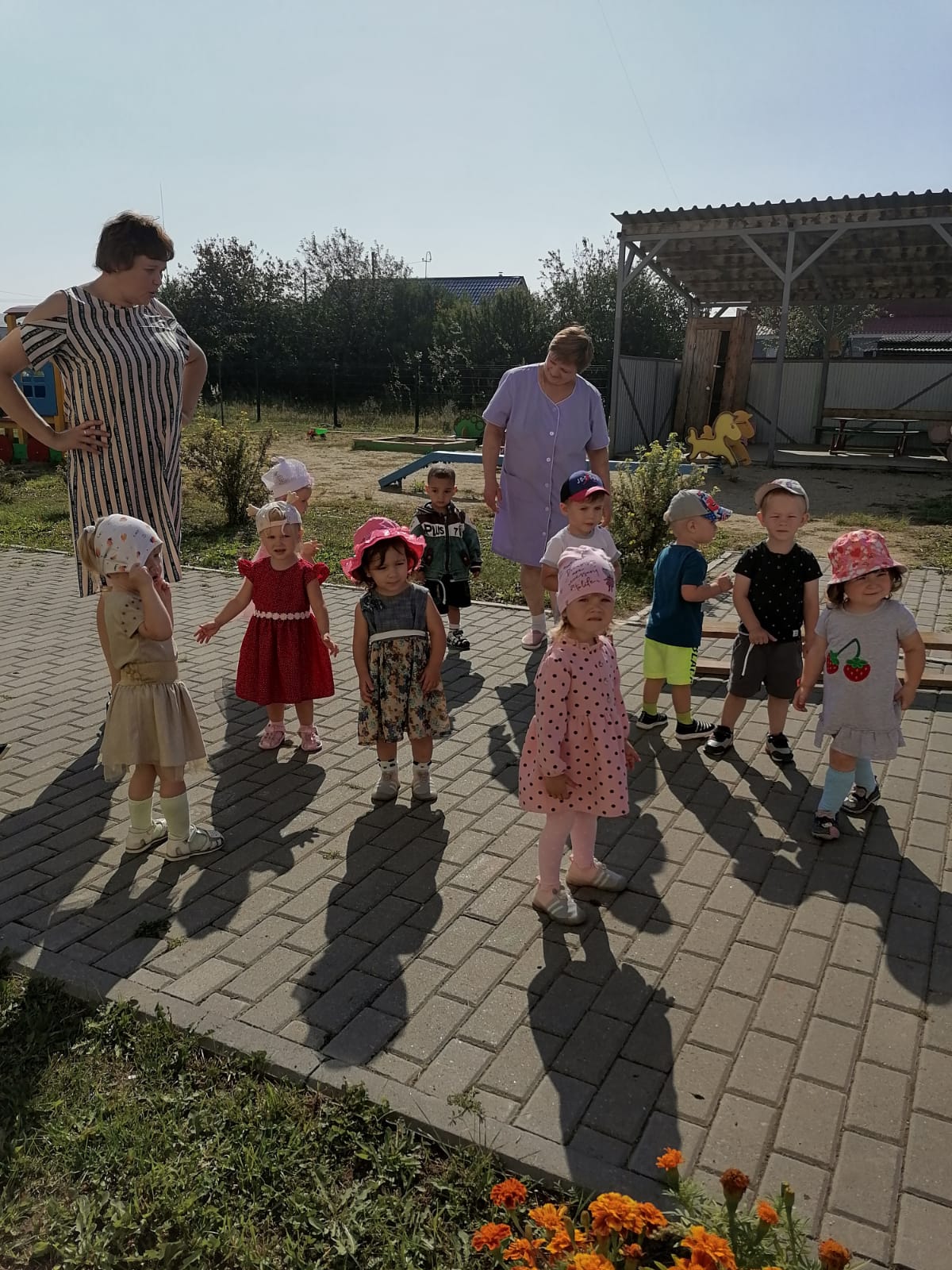 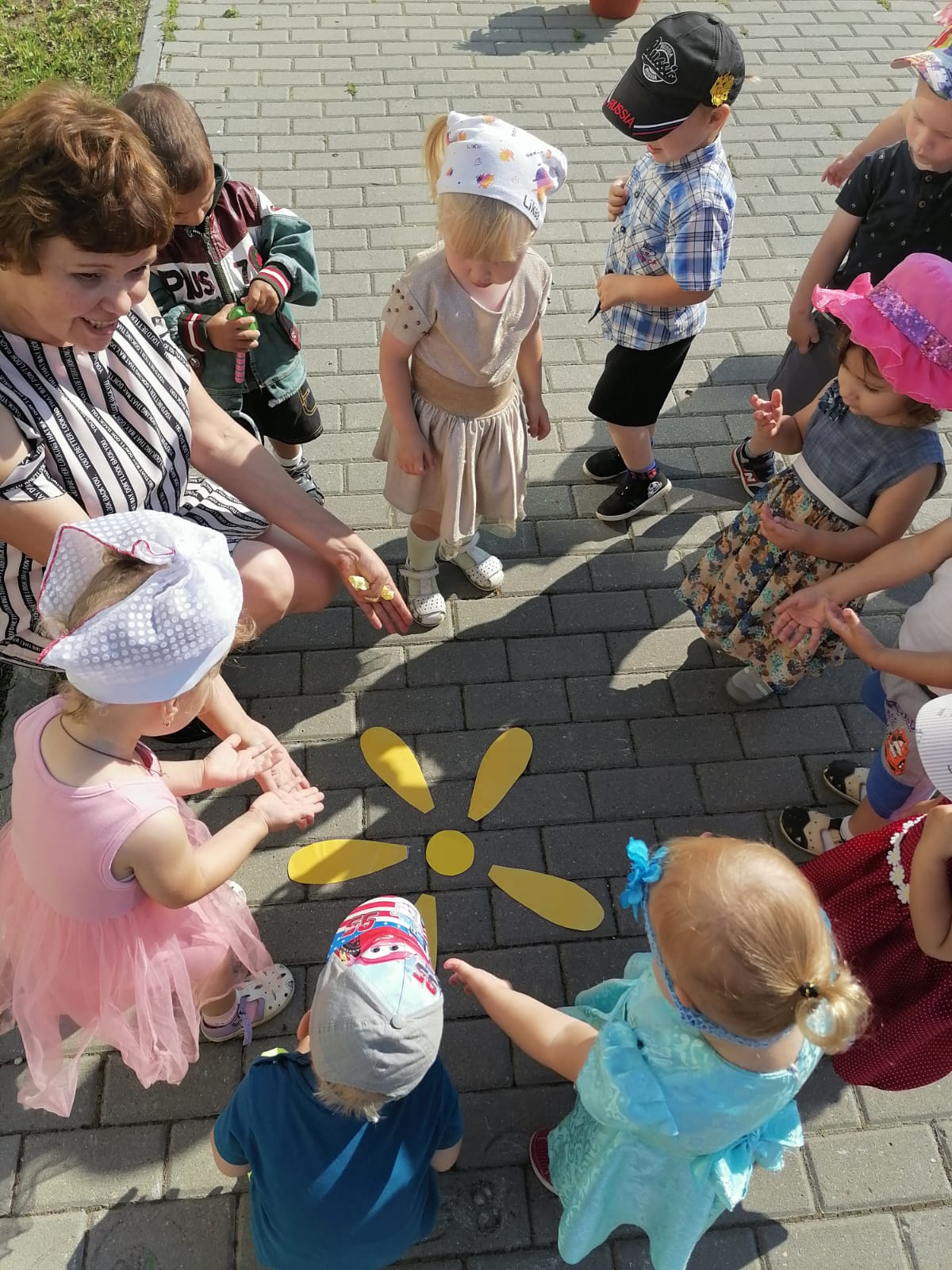 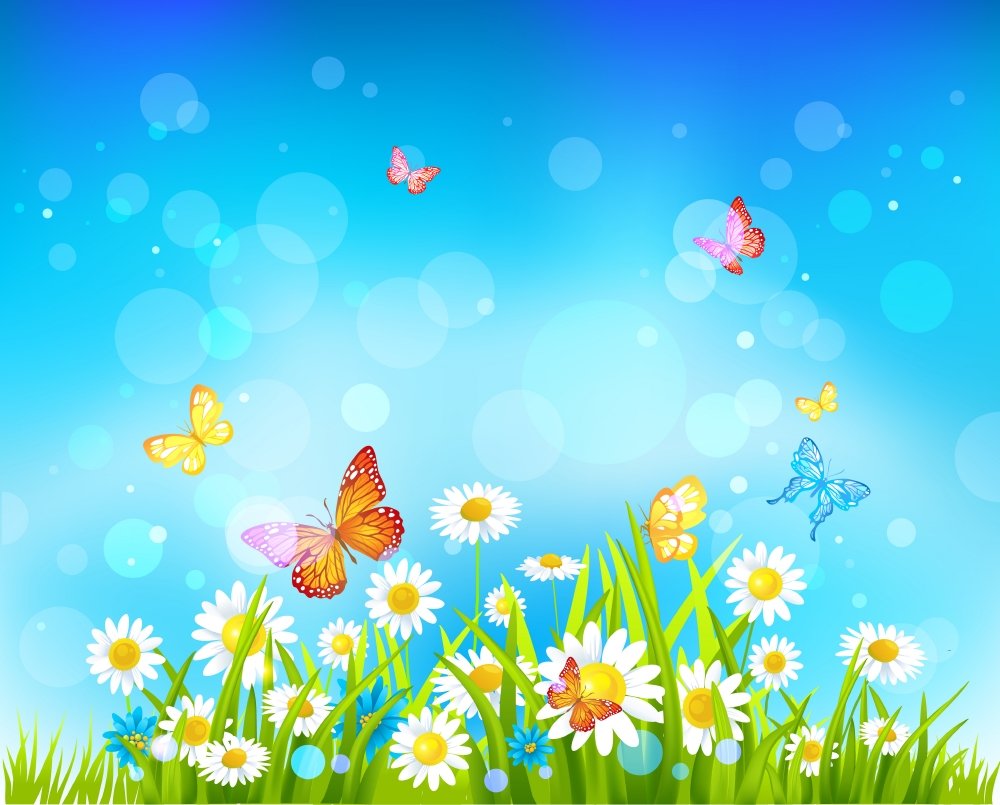 В гости в музыкальный зал!
Там, где шумный перекресток, 
Где машин не сосчитать, 
Перейти не так уж просто, 
Если правила не знать.
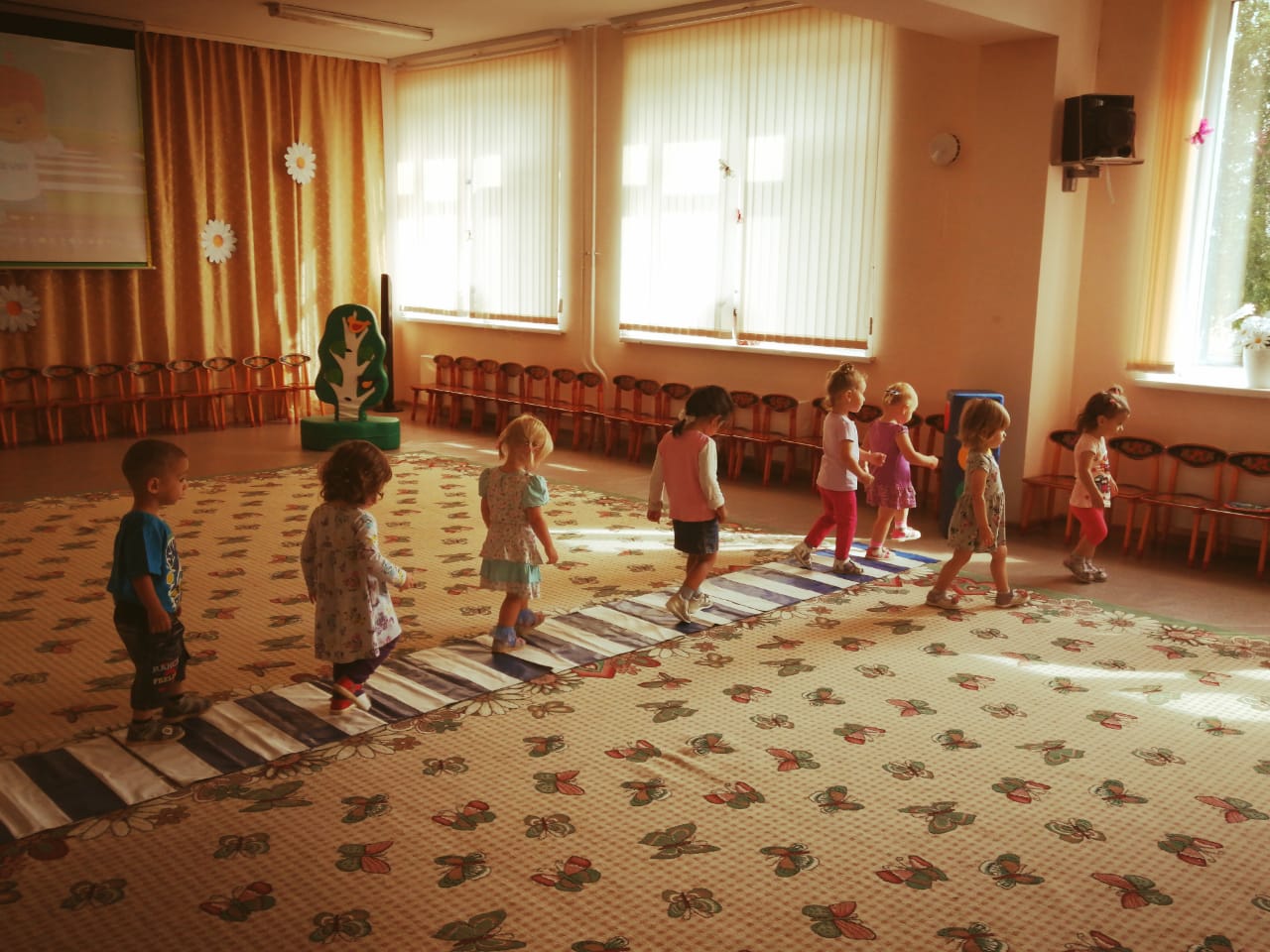 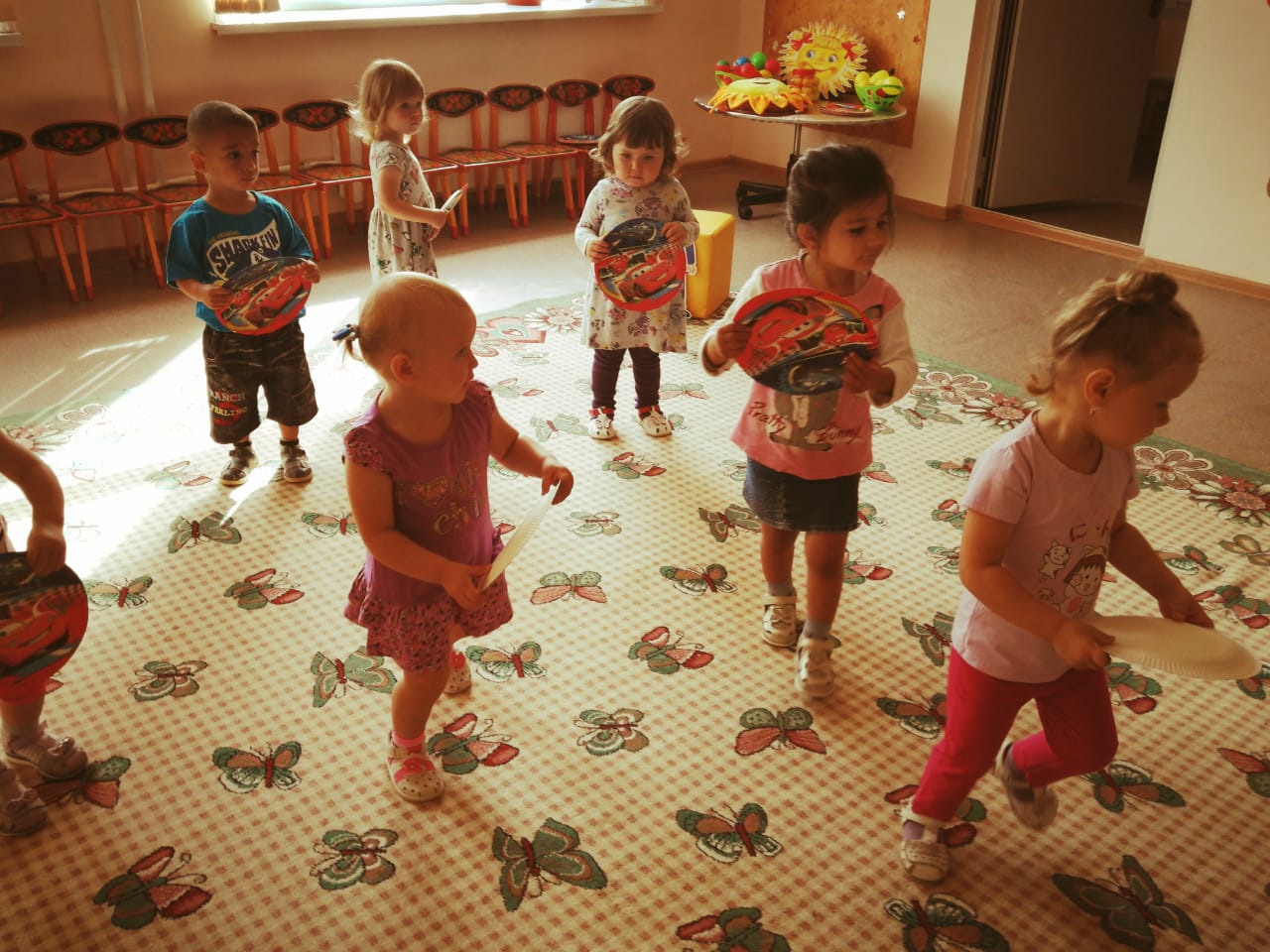 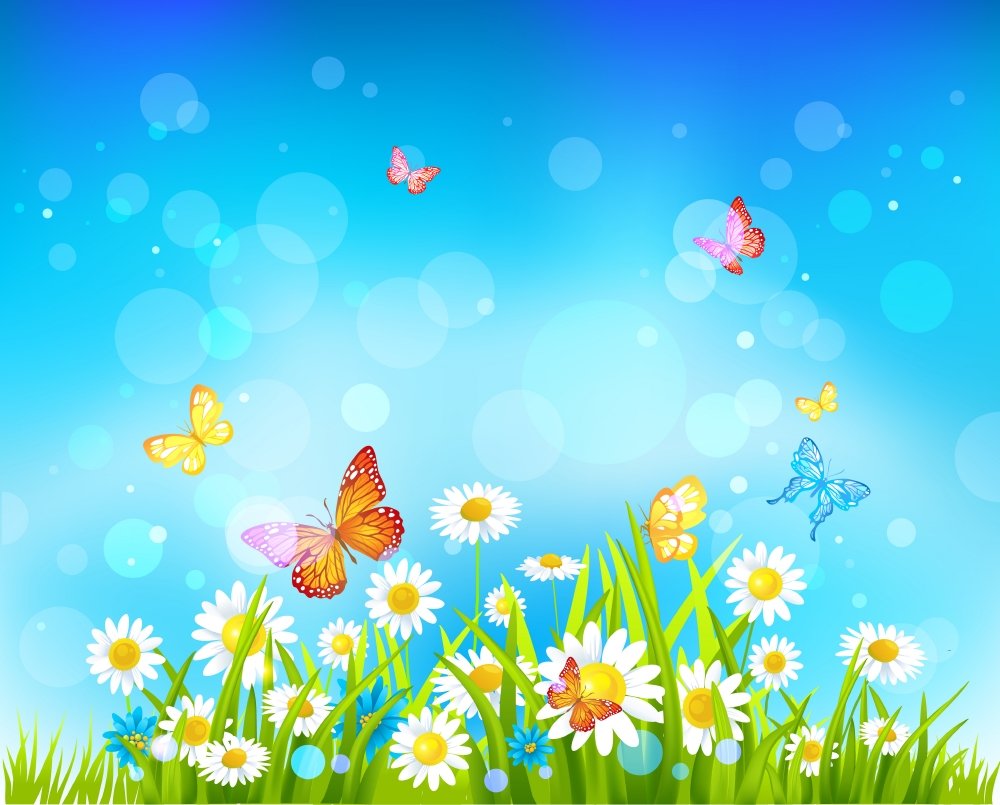 Развлечение: В гости к лесным жителям!
Так проходит день за днём. Лето радует теплом.
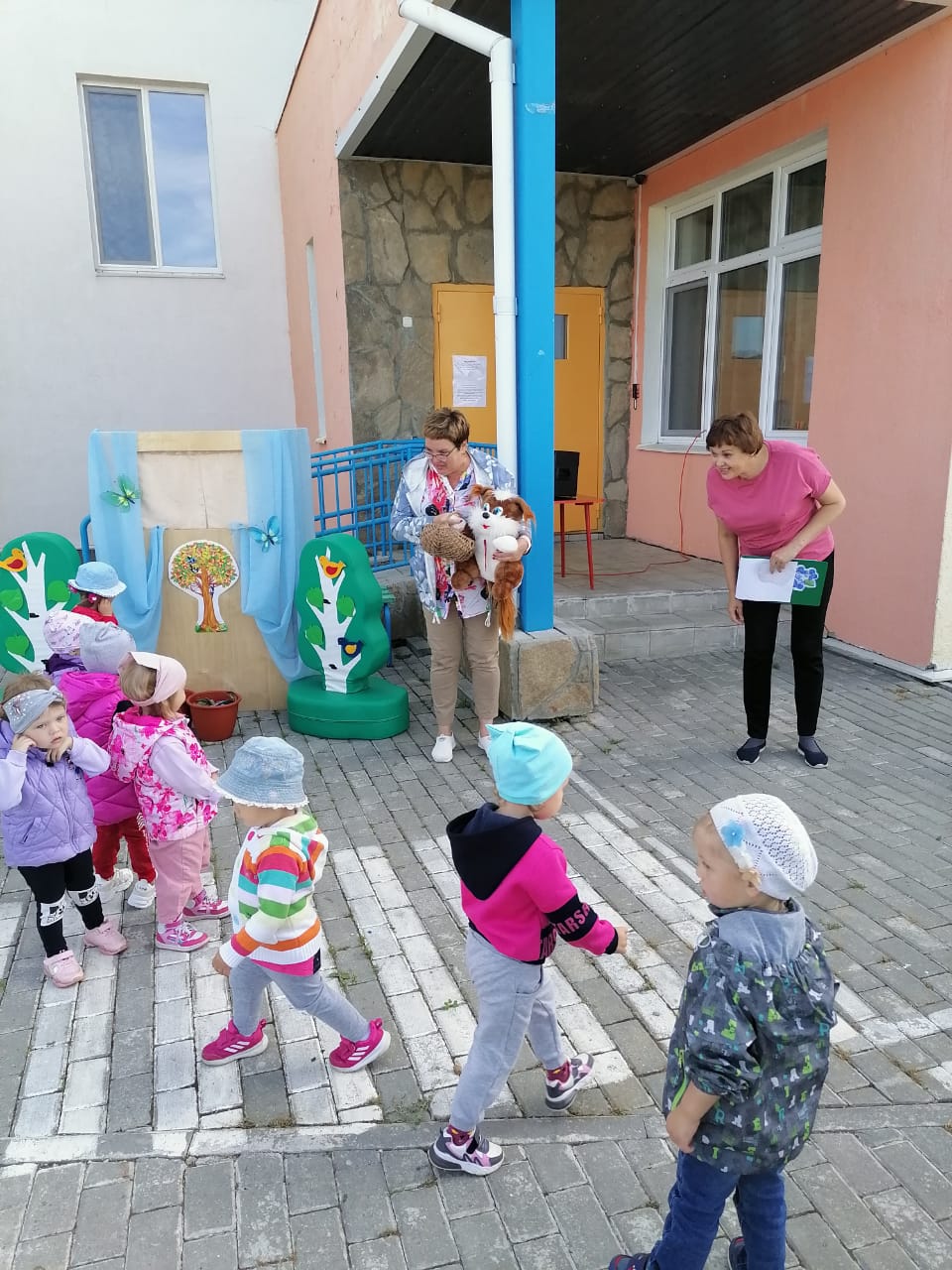 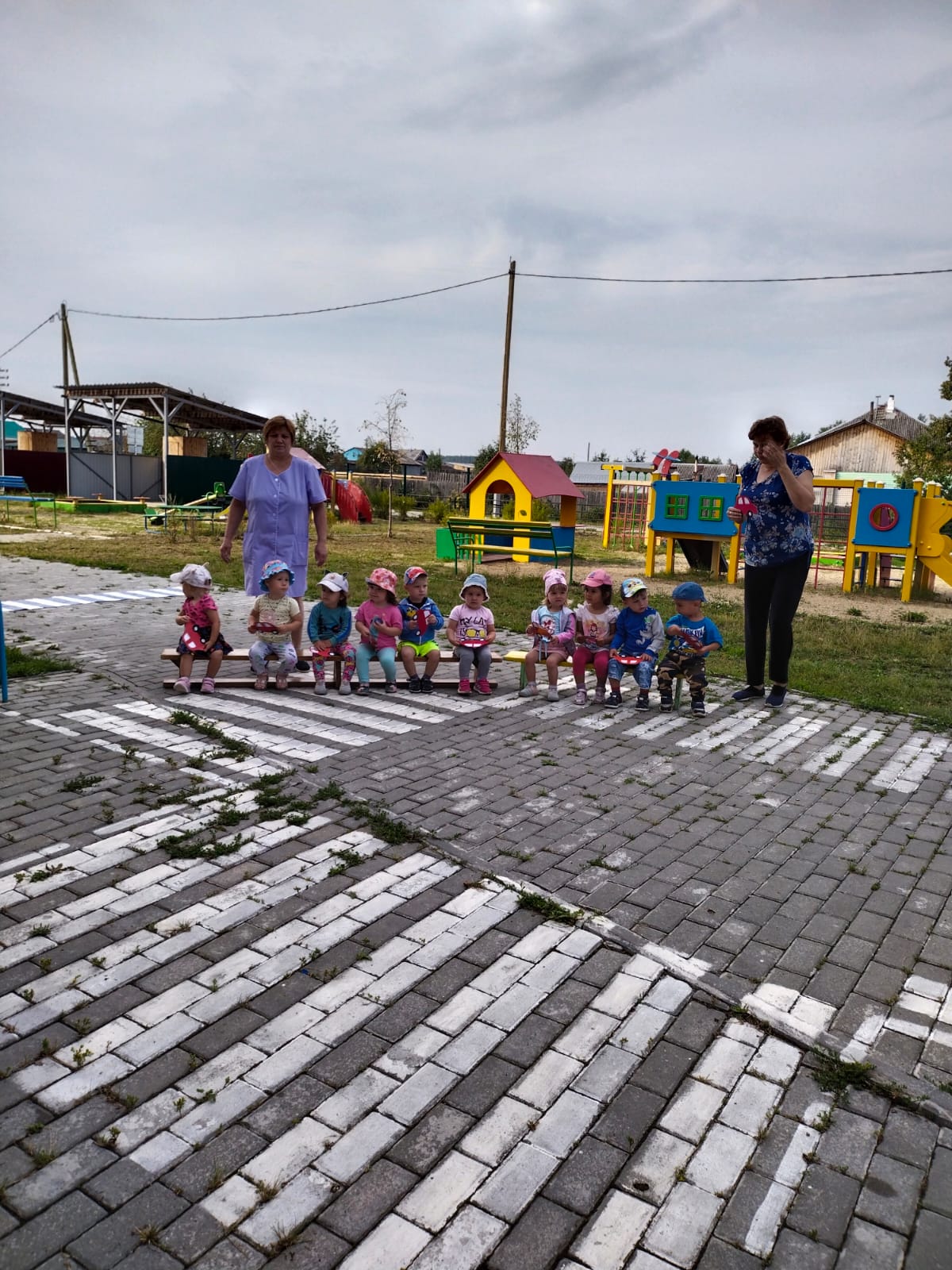 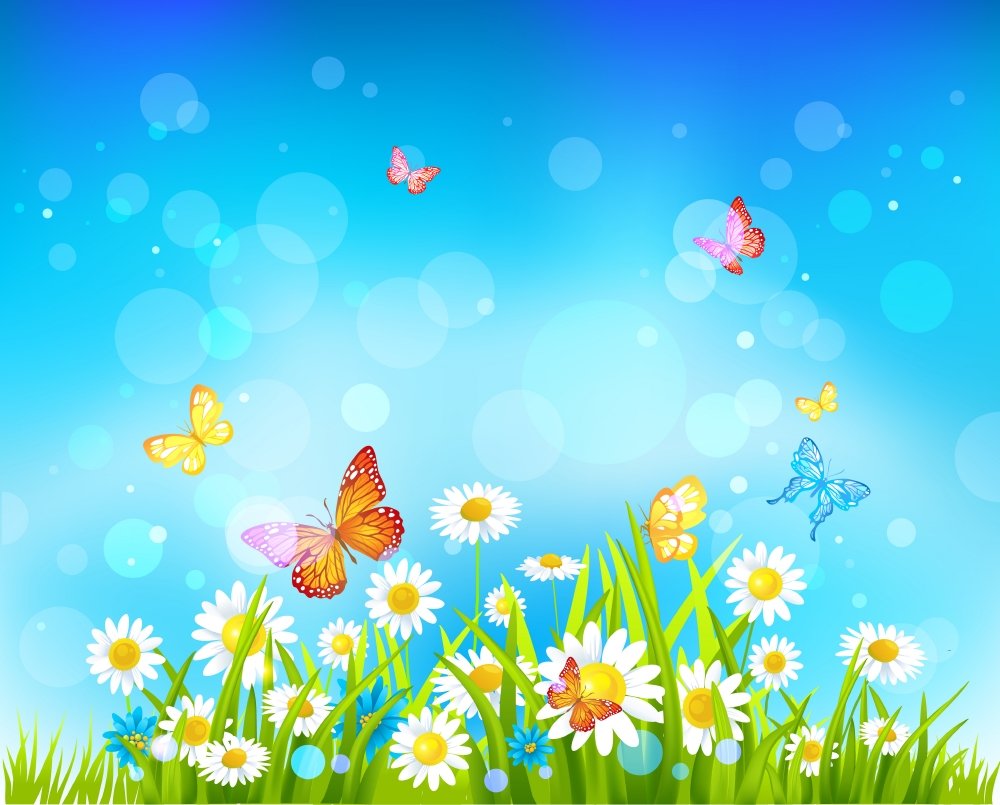 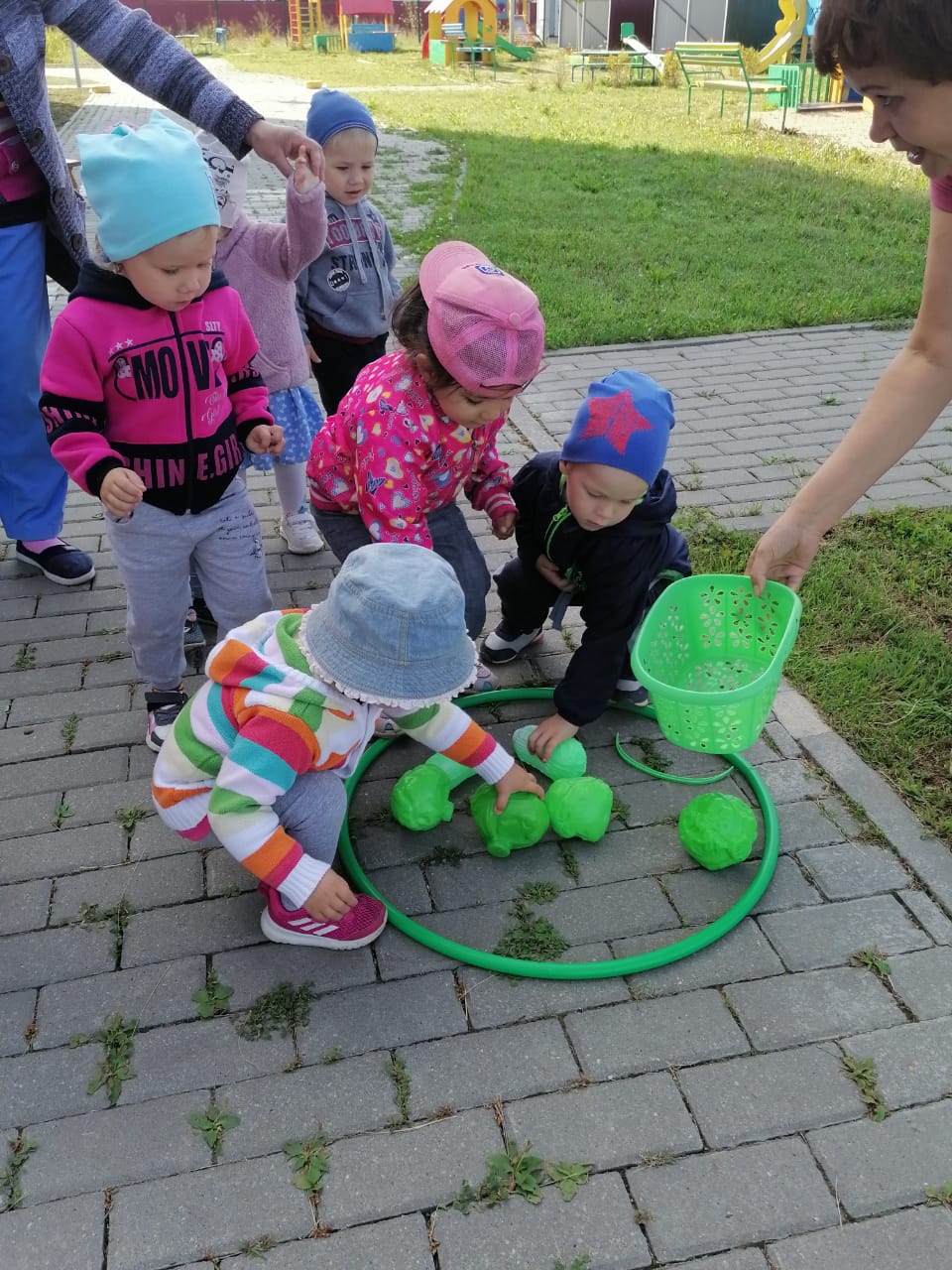 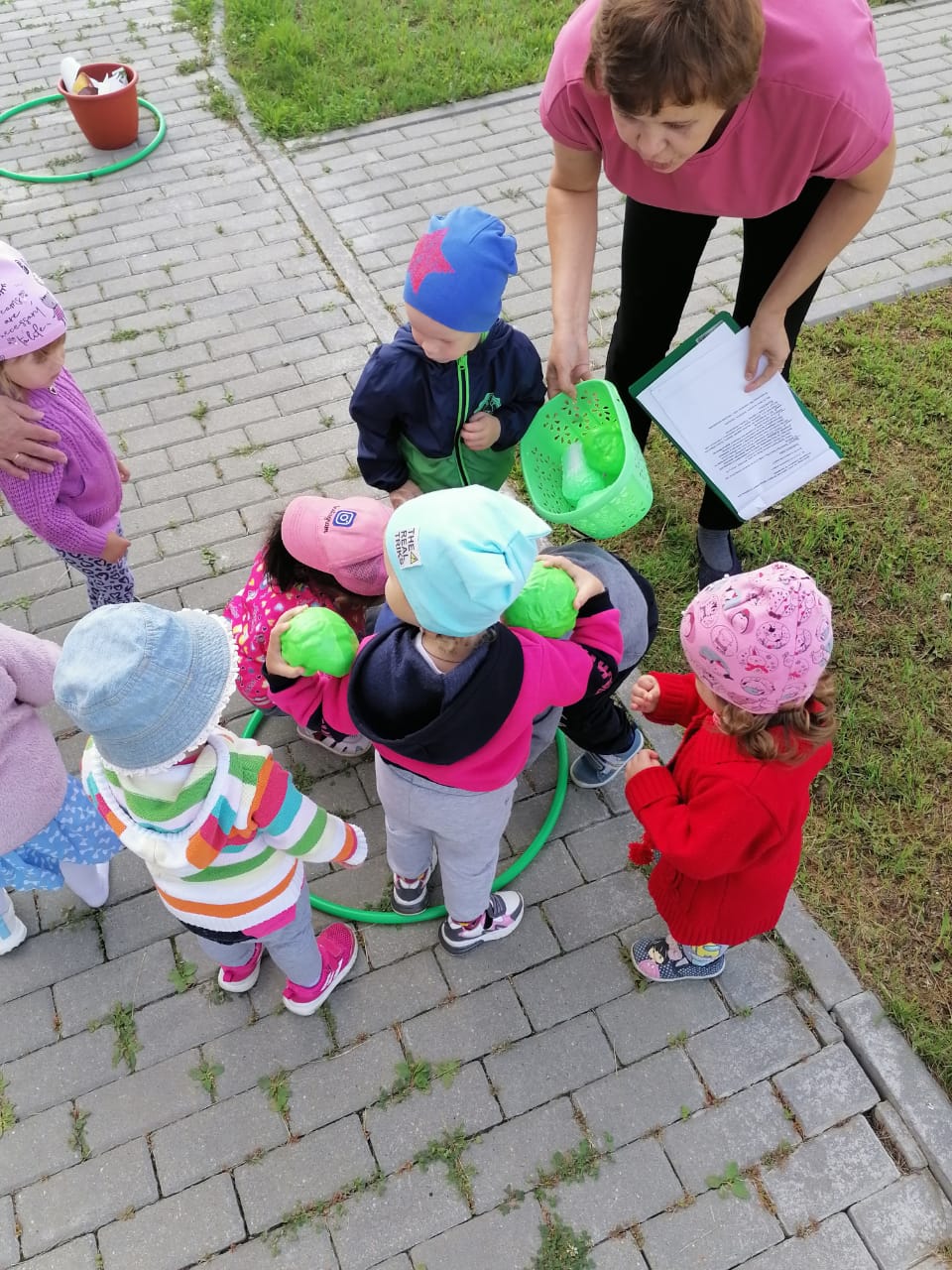 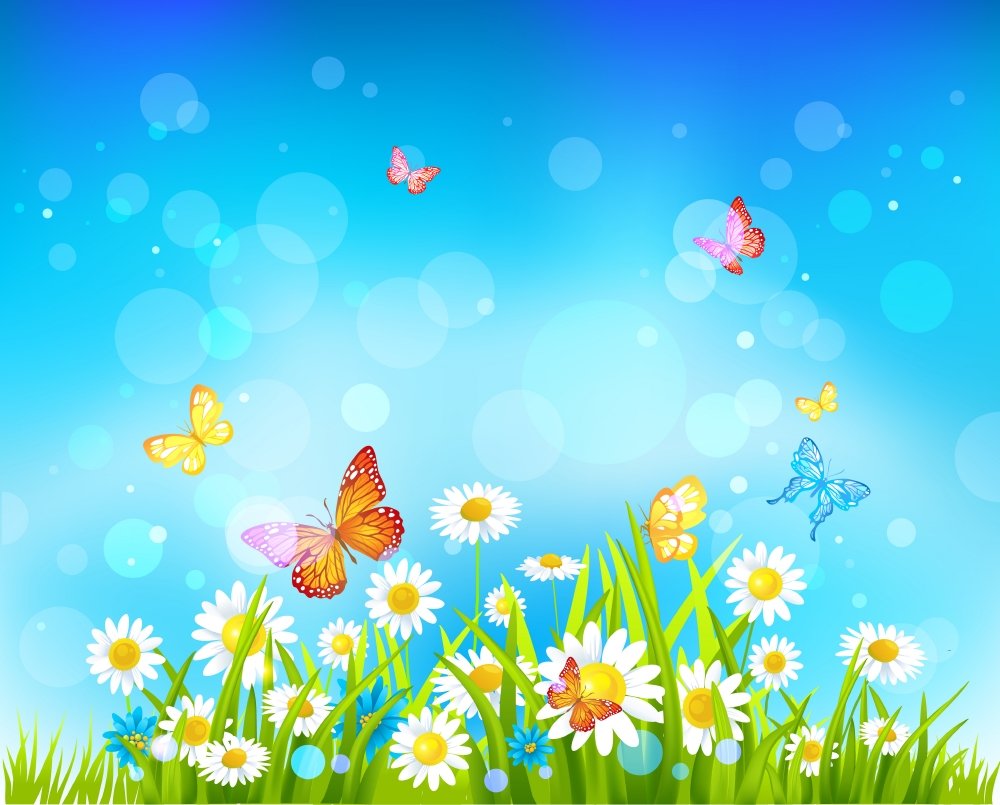 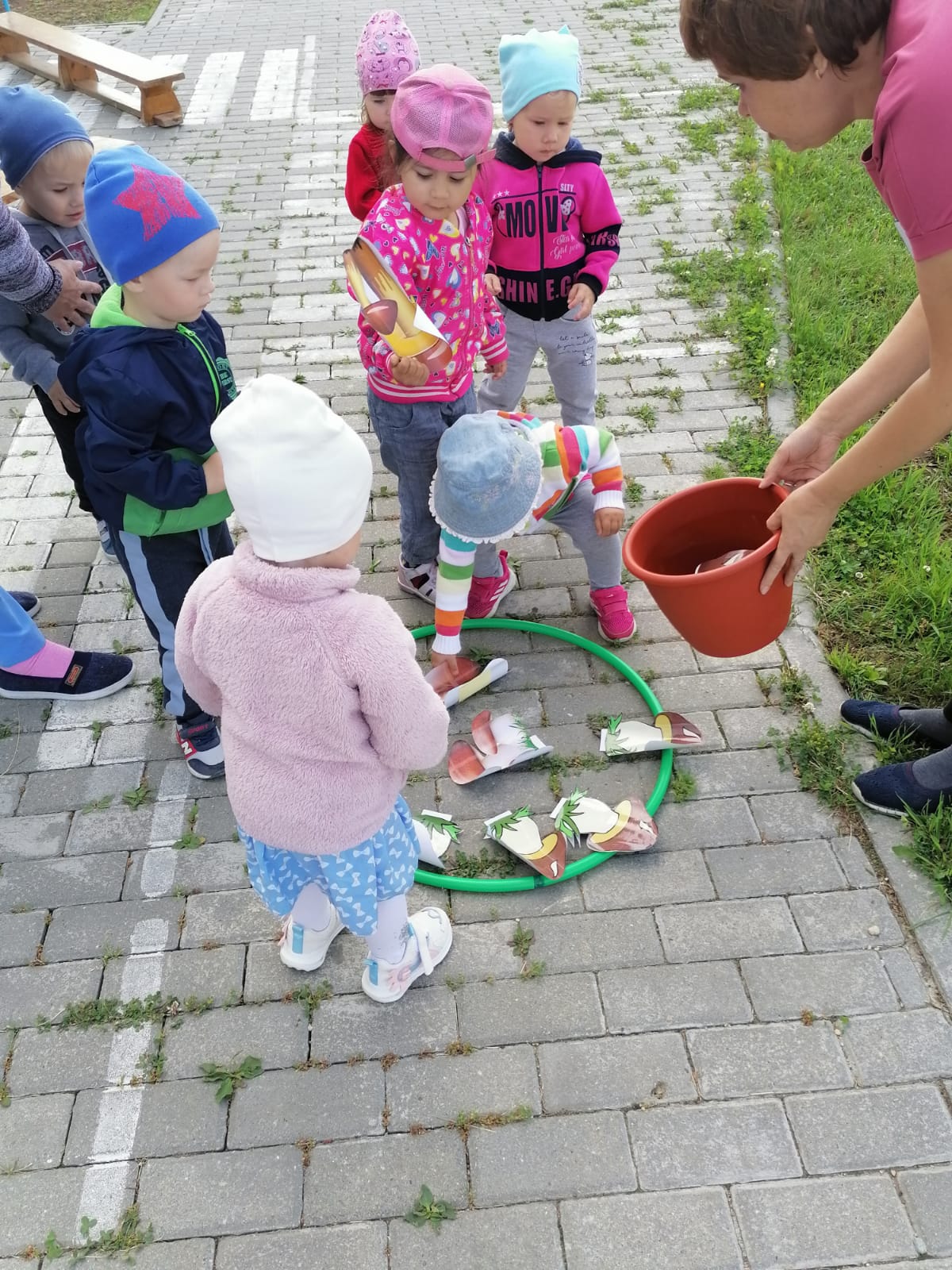 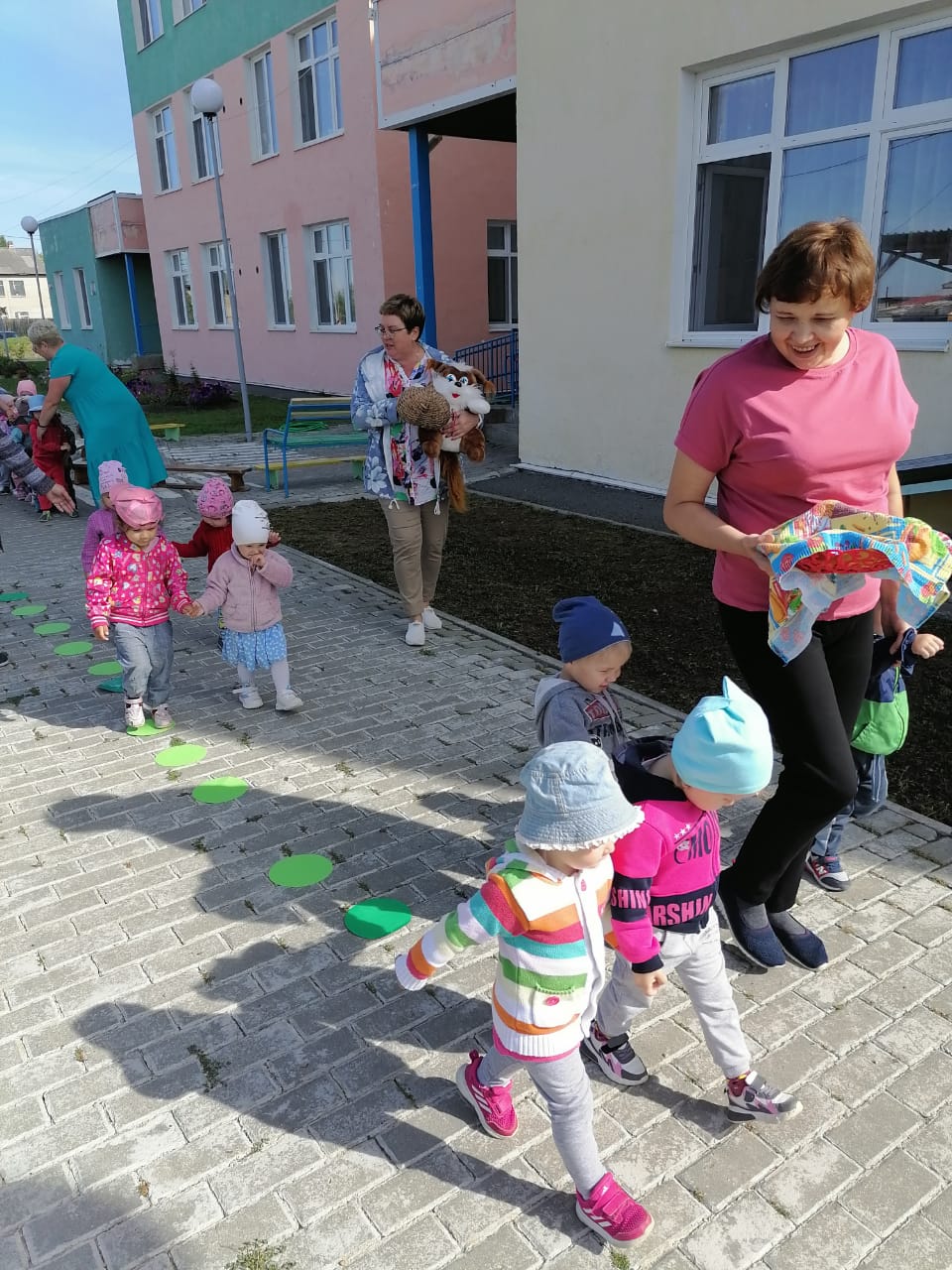 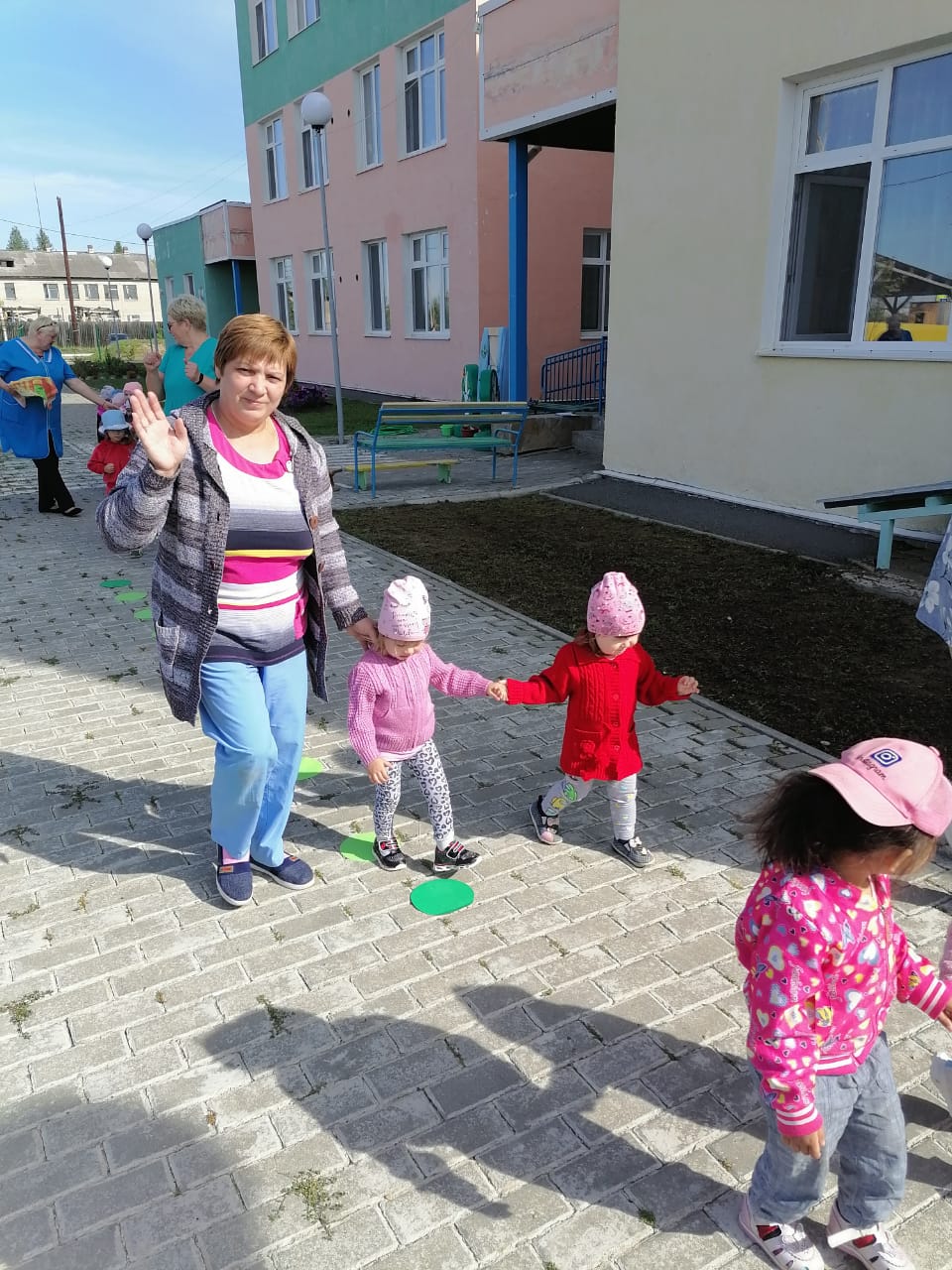 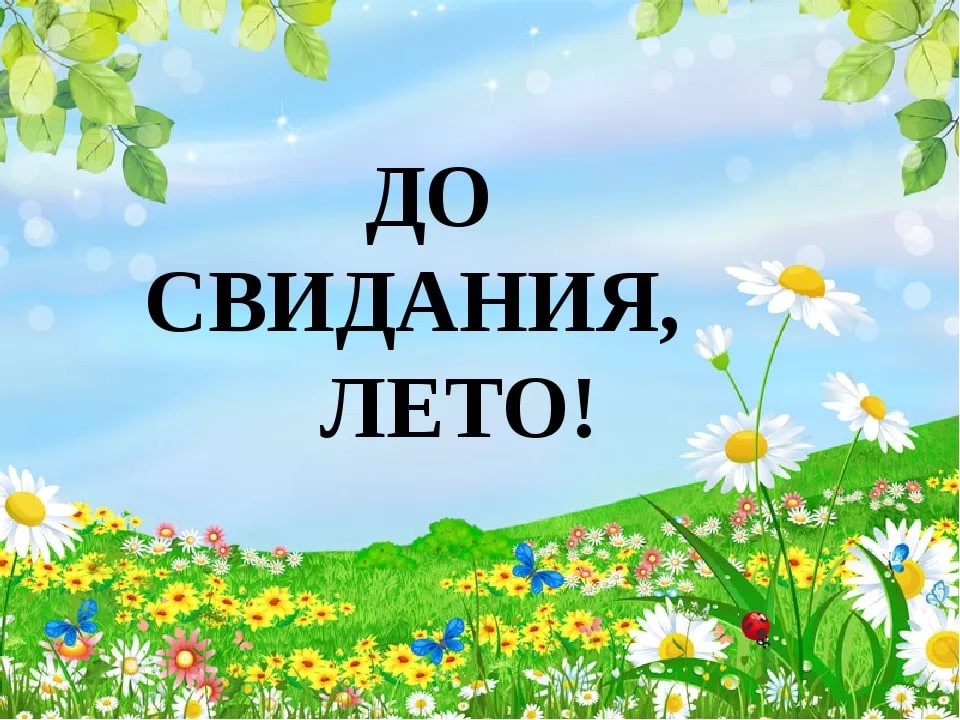